CHÀO MỪNGQUÝ THẦY CÔDỰ GIỜ - THĂM LỚP
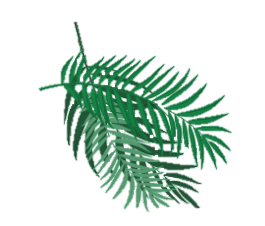 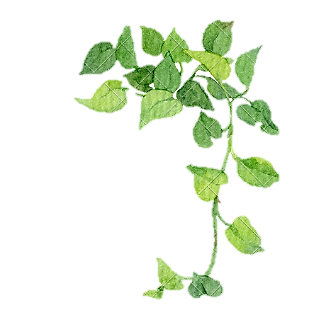 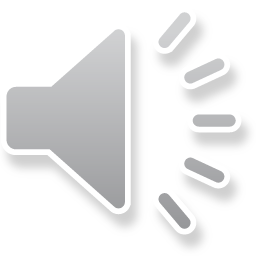 CƯỚP VÀNG
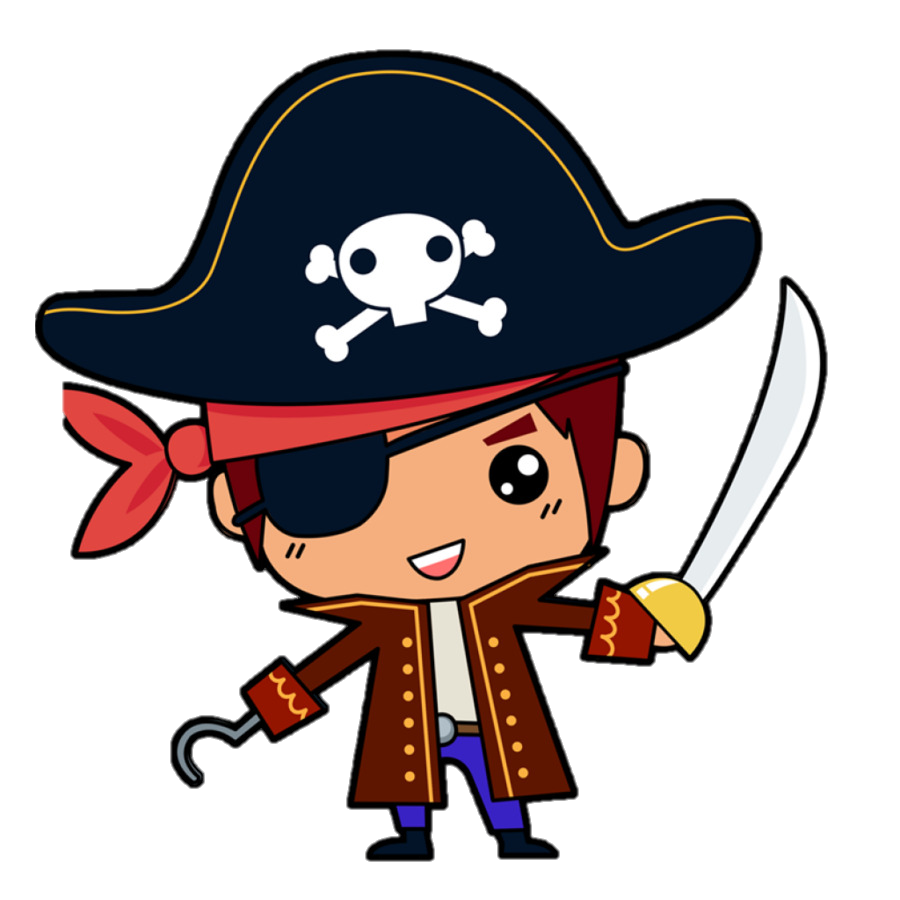 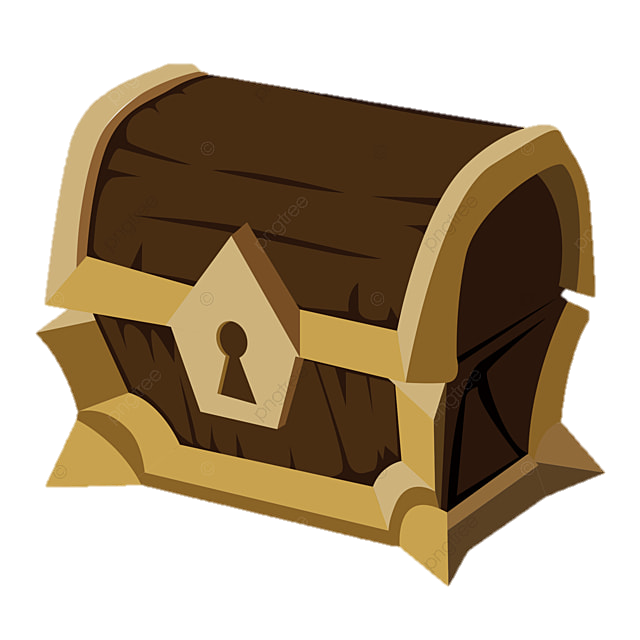 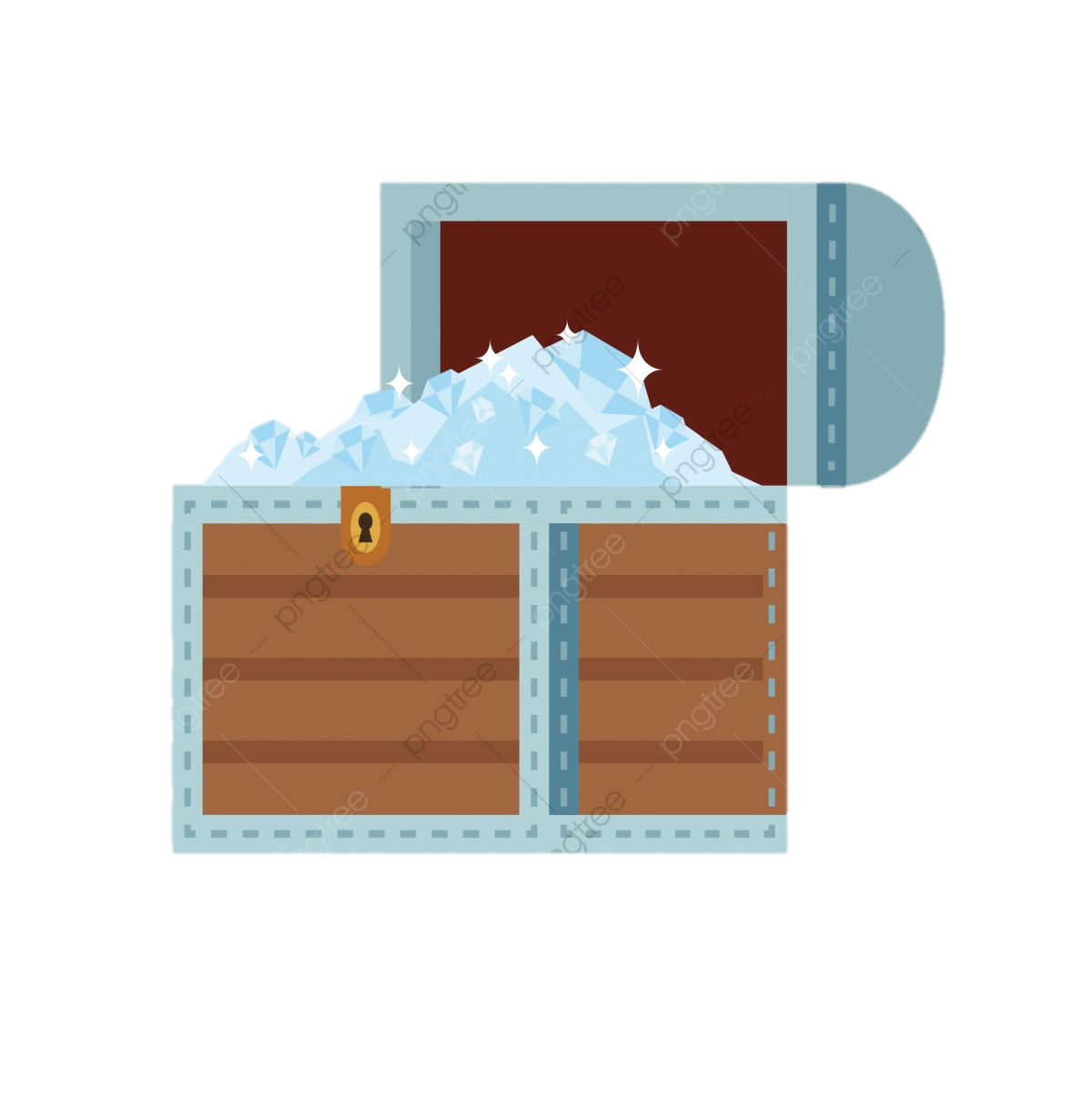 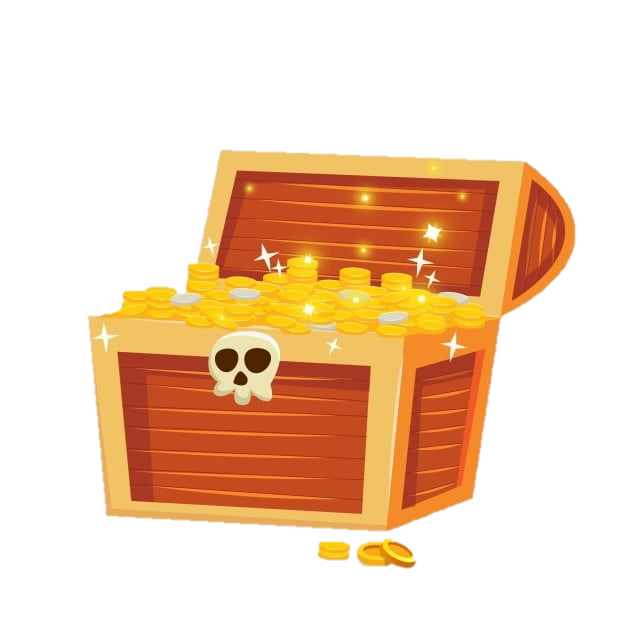 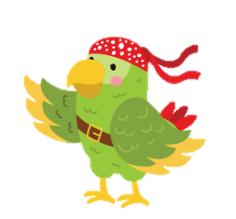 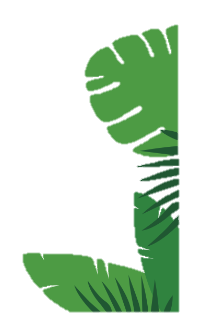 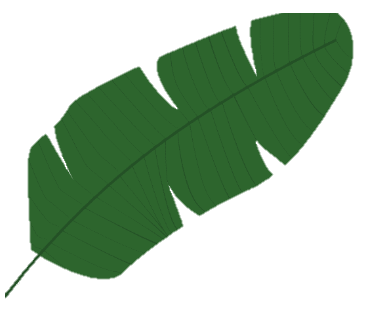 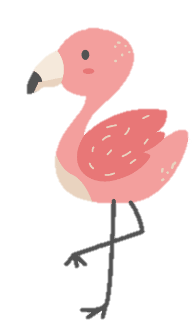 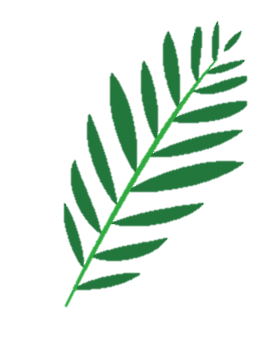 PLAY
[Speaker Notes: Em tham khảo trò cướp vàng trong blooket]
Câu 1: Chọn phát biểu sai về quán tính.
B. Nếu không chịu tác dụng của lực nào thì một vật đang đứng yên sẽ tiếp tục đứng yên.
A. Quán tính là tính chất của mọi vật có xu hướng chống lại sự thay đổi vận tốc.
C. Nếu chịu tác dụng của hệ lực không cân bằng thì gia tốc của vật không thay đổi
D. Nếu chịu tác dụng của hệ lực cân bằng thì vận tốc của vật không thay đổi.
CHƯA CHÍNH XÁC!
Đáp án đúng:
C. Nếu chịu tác dụng của hệ lực không cân bằng thì gia tốc của vật không thay đổi
TIẾP
CHÍNH XÁC!
CHỌN 1 RƯƠNG KHO BÁU
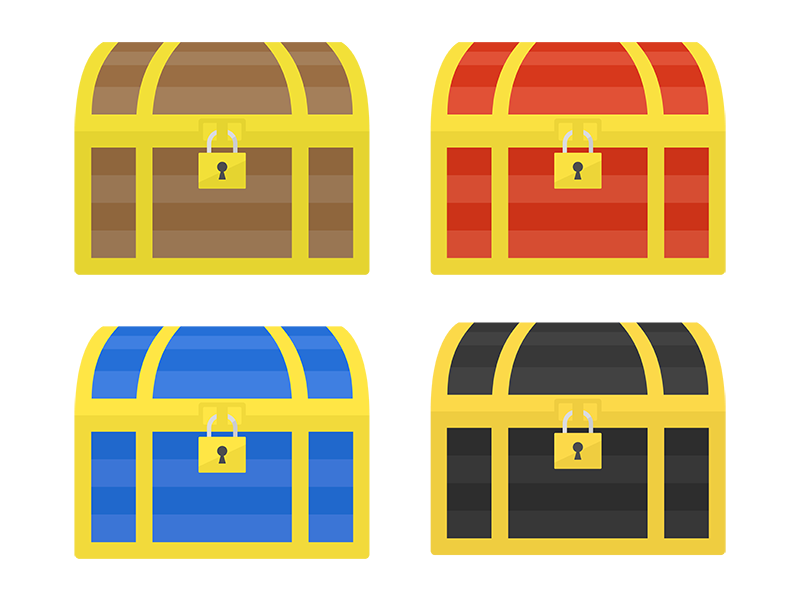 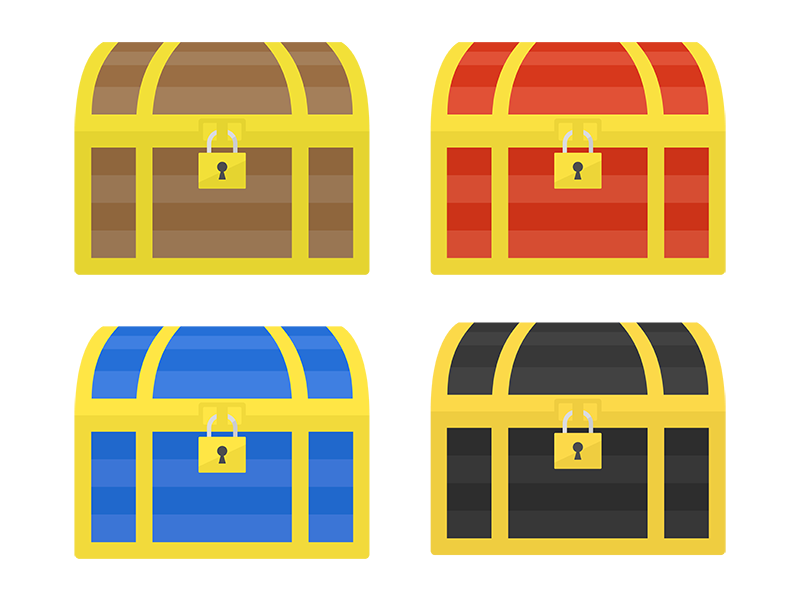 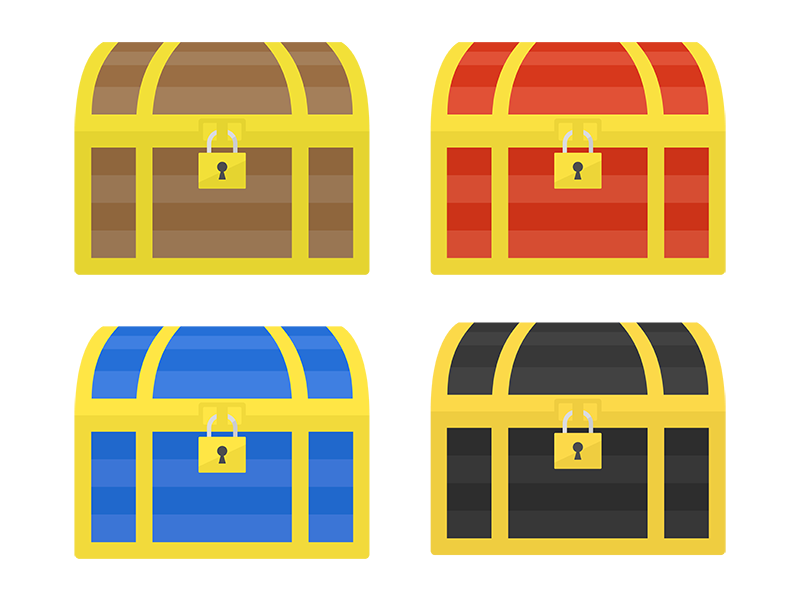 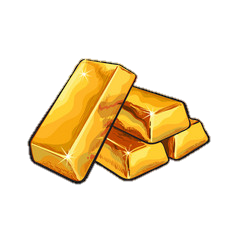 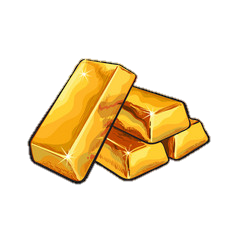 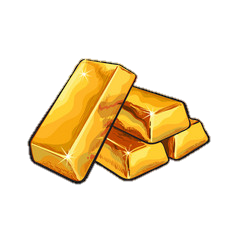 +20
+50
+30
TIẾP
Câu 2: Xe ôtô rẽ quặt sang phải, người ngồi trong xe bị xô về phía.
B. Sau.
A. Trước
C. Trái
D. Phải.
CHƯA CHÍNH XÁC!
Đáp án đúng:
C. Trái
TIẾP
CHÍNH XÁC!
CHỌN 1 RƯƠNG KHO BÁU
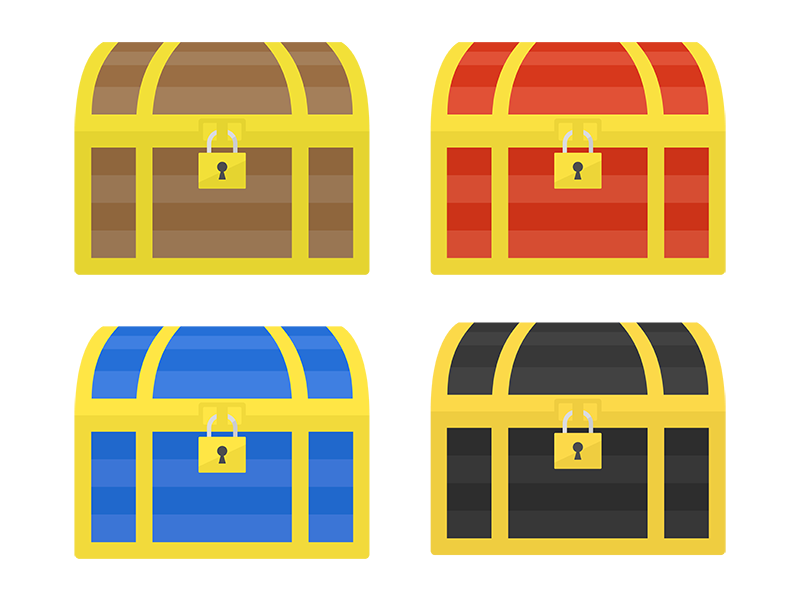 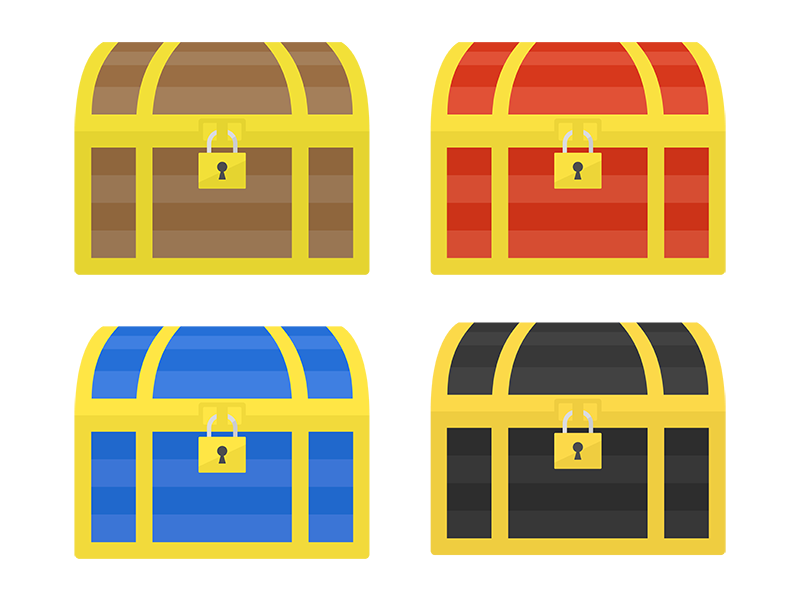 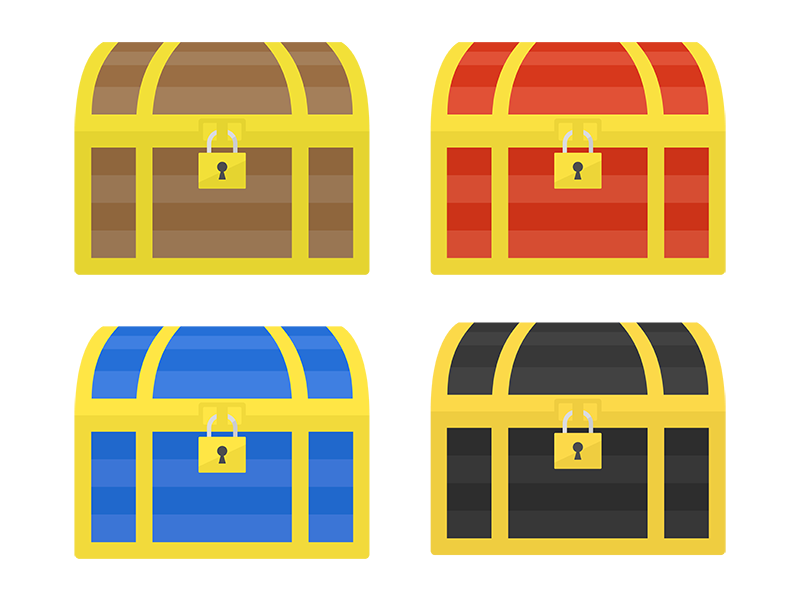 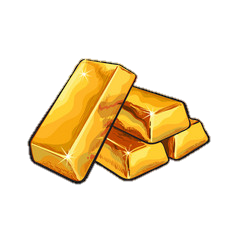 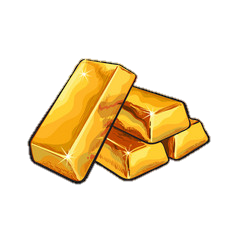 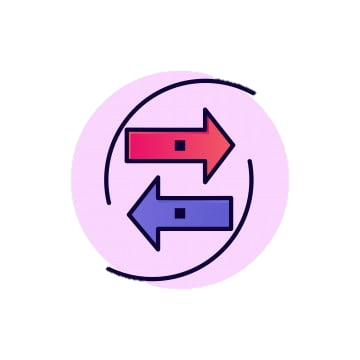 -30
x3
TIẾP
Hoán đổi
Câu 3: Một vật đang chuyển động với vận tốc 10m/s. Nếu bỗng nhiên tất cả các lực tác dụng lên nó mất đi thì:.
B. vật dừng lại ngay.
A. vật chuyển động chậm dần rồi dừng lại.
C. vật chuyển động ngược lại với vận tốc 10m/s.
D. vật tiếp tục chuyển động theo hướng cũ với vận tốc 10m/s.
CHƯA CHÍNH XÁC!
Đáp án đúng:
D. vật tiếp tục chuyển động theo hướng cũ với vận tốc 10m/s.
TIẾP
CHÍNH XÁC!
CHỌN 1 RƯƠNG KHO BÁU
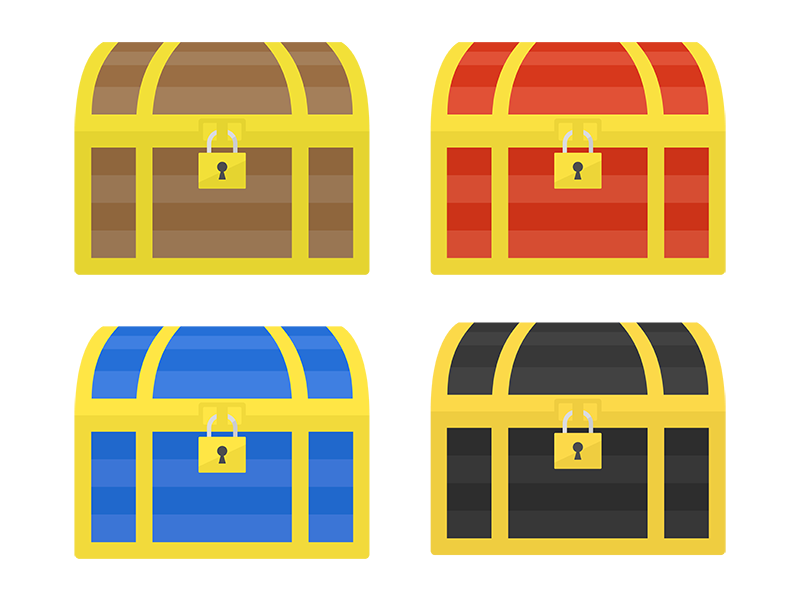 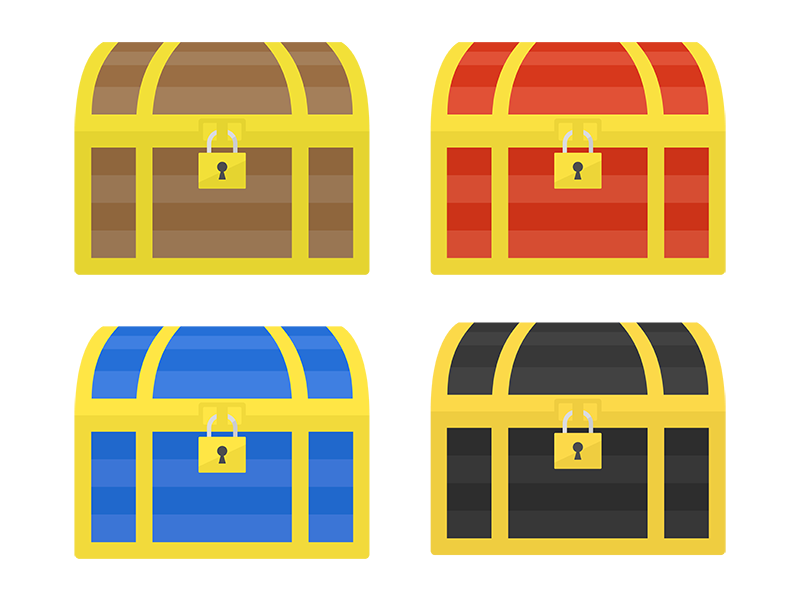 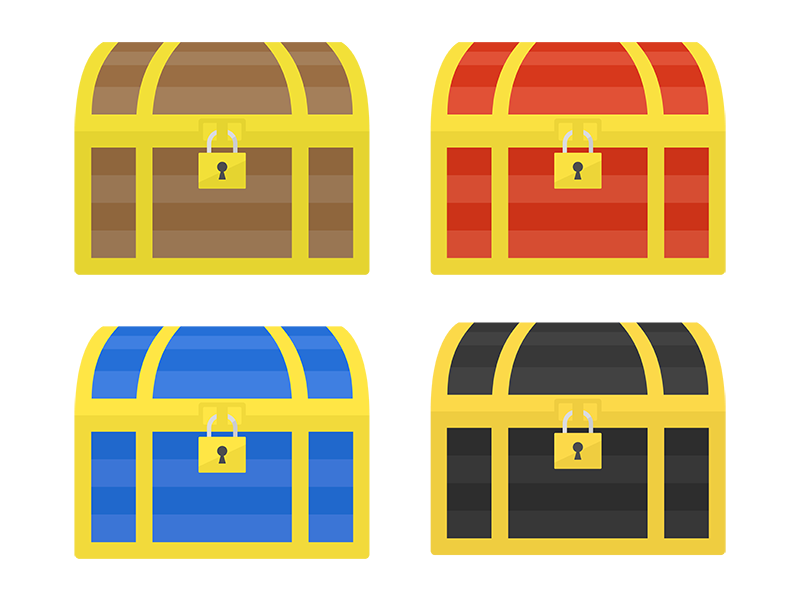 x2
+50
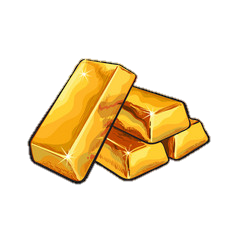 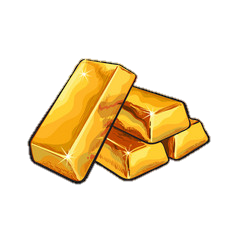 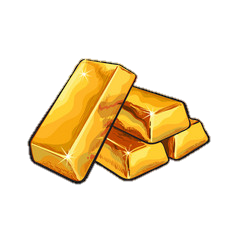 +100
TIẾP
Câu 4: Định luật I Niuton cho ta biết: mất đi thì:.
B. quán tính của mọi vật.
A. trọng lượng của vật.
C. sự hiện diện các lực trong tự nhiên.
D. sự liên hệ giữa gia tốc và khối lượng.
CHƯA CHÍNH XÁC!
Đáp án đúng:
B. Quán tính của mọi vật.
TIẾP
CHÍNH XÁC!
CHỌN 1 RƯƠNG KHO BÁU
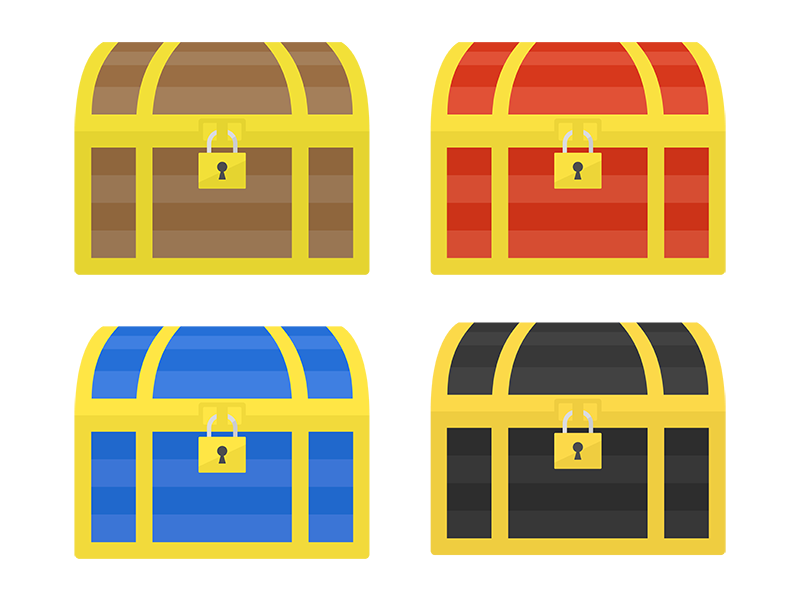 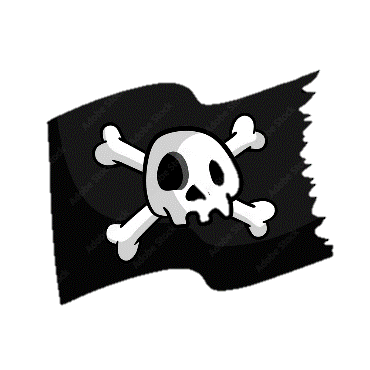 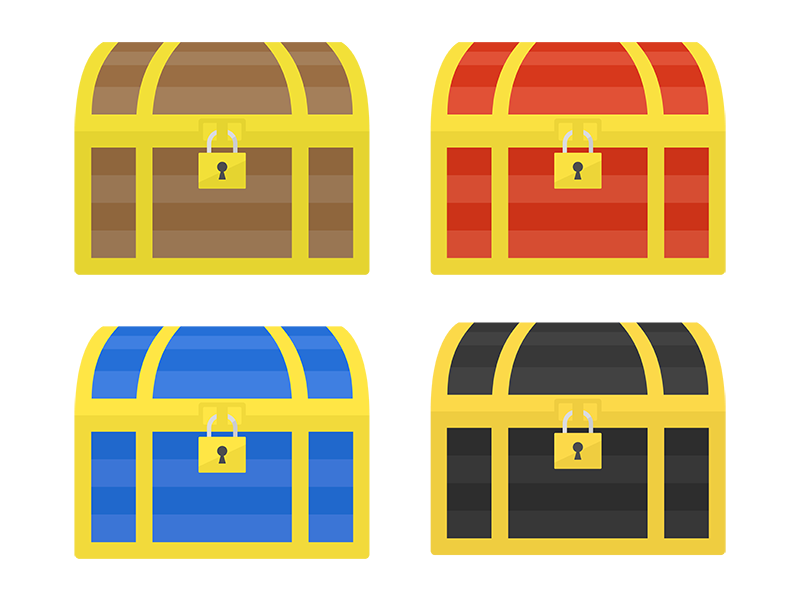 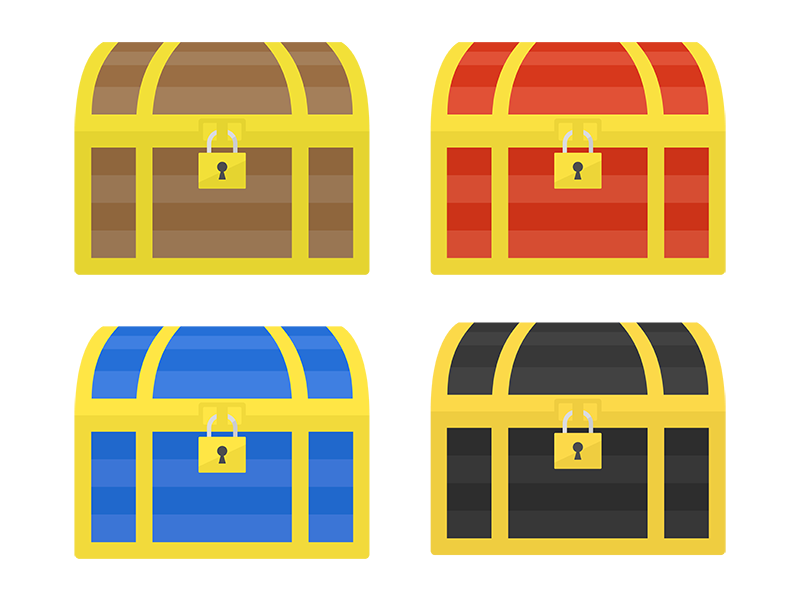 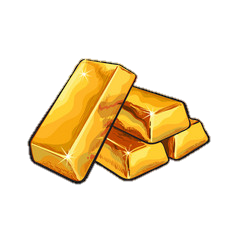 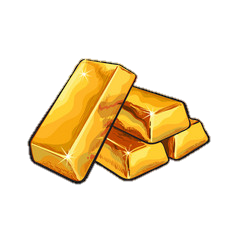 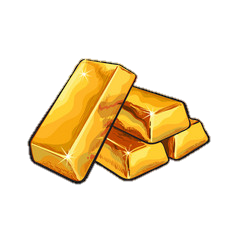 +20
50
-10
TIẾP
Câu 5: Khối lượng của một vật đặc trưng cho tính chất nào sau đây của một vật.
nó mất đi thì:.
B. Lượng chất nhiều hay ít.
A. Nặng hay nhẹ của vật .
C. Vật chuyển động nhanh hay chậm.
D. Mức quán tính của vật lớn hay nhỏ.
CHƯA CHÍNH XÁC!
Đáp án đúng:
D. Mức quán tính của vật lớn hay nhỏ.
TIẾP
CHÍNH XÁC!
CHỌN 1 RƯƠNG KHO BÁU
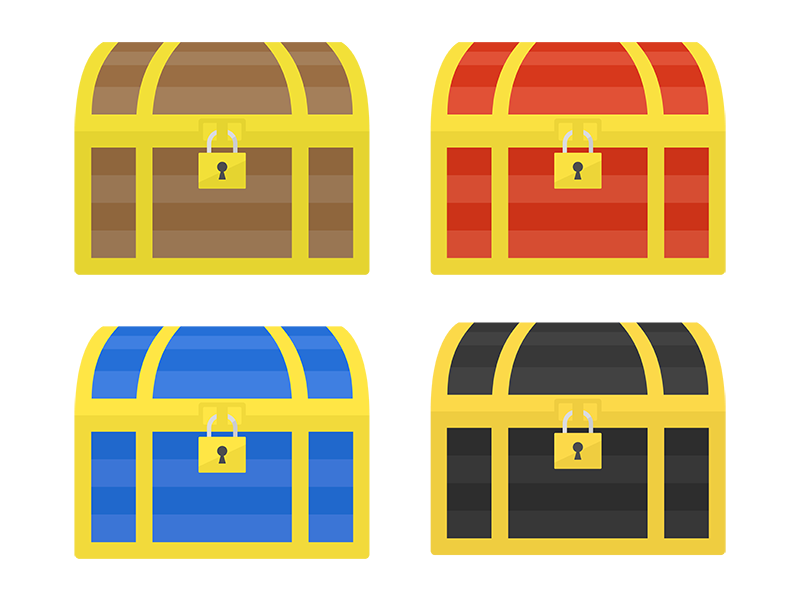 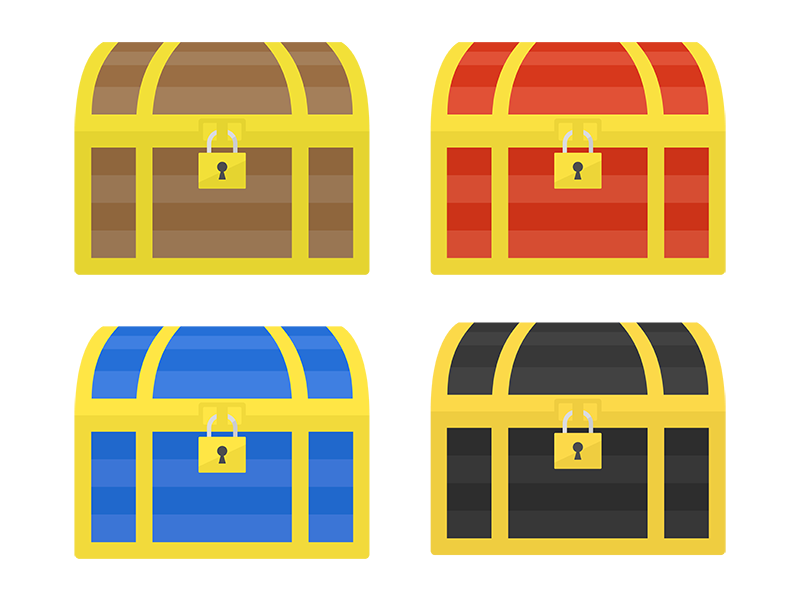 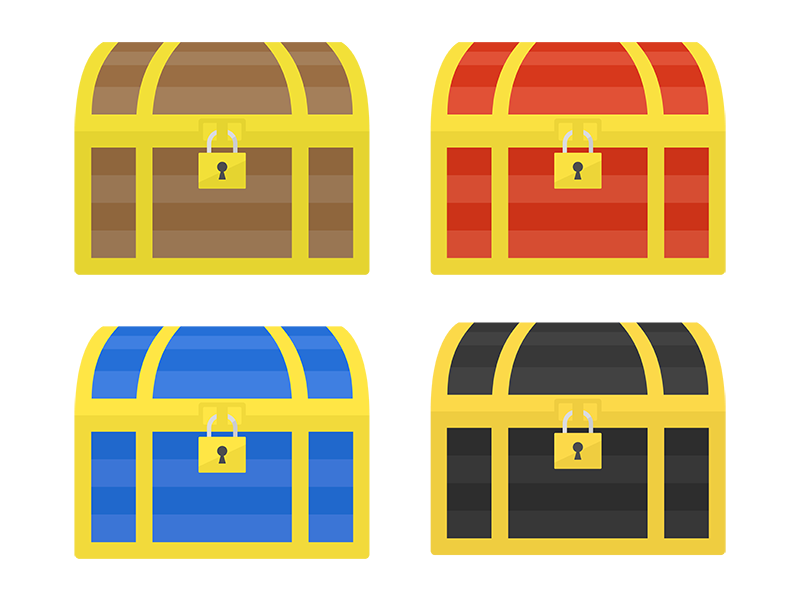 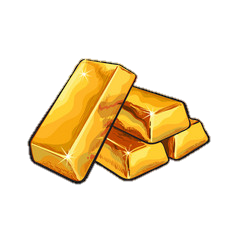 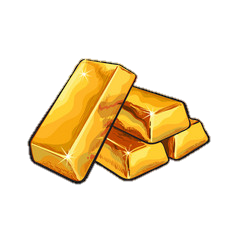 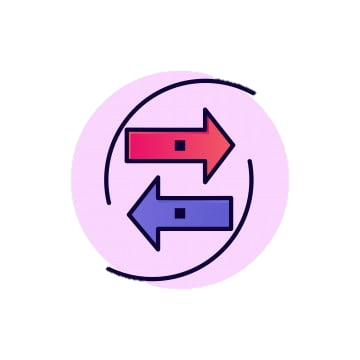 -50
:3
TIẾP
Hoán đổi
Câu 6: Chọn câu đúng. mất đi thì:.
B. Khi không còn lực nào tác dụng lên vật nữa thì vật đang chuyển động sẽ lập tức dừng lại.
A. Nếu không chịu lực nào tác dụng thì mọi vật phải đứng yên.
C. Khi thấy vận tốc của vật thay đổi thì đã có lực tác dụng lên vật.
D. Vật chuyển động được là nhờ có lực tác dụng lên nó.
CHƯA CHÍNH XÁC!
Đáp án đúng:
C. Khi thấy vận tốc của vật thay đổi thì đã có lực tác dụng lên vật.
TIẾP
CHÍNH XÁC!
CHỌN 1 RƯƠNG KHO BÁU
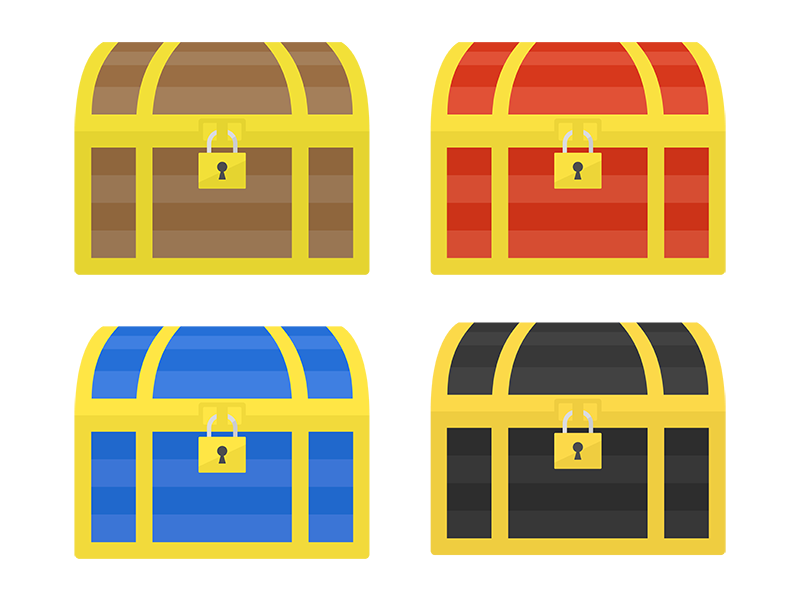 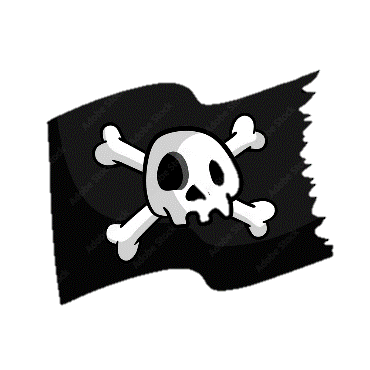 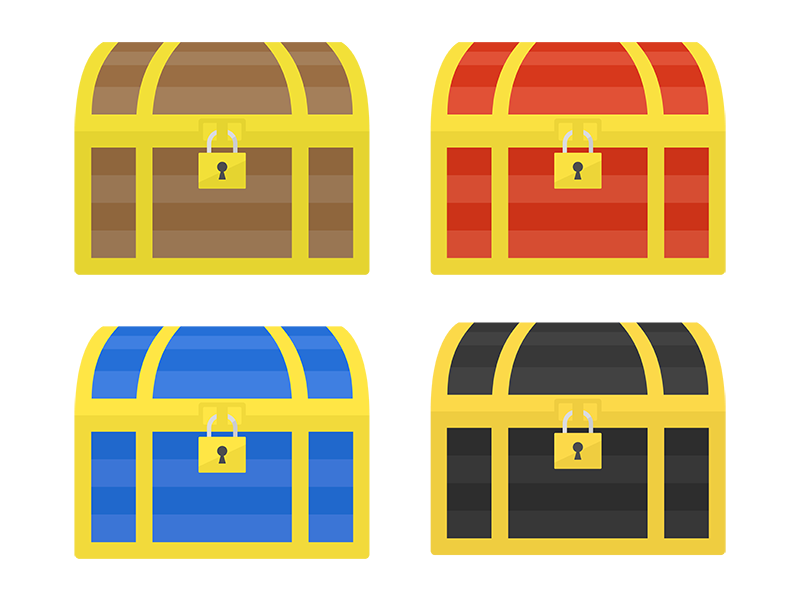 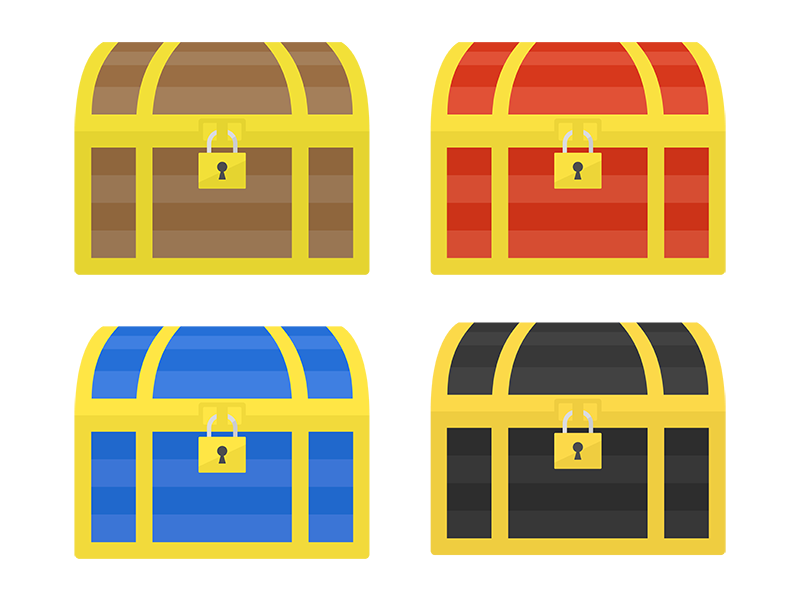 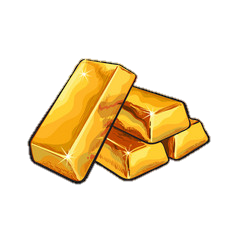 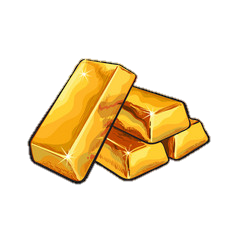 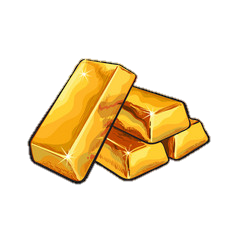 +40
30
:2
TIẾP
Câu 7: Một quả bóng có khối lượng 500g đang nằm trên mặt đất thì bị đá bằng một lực 250N. Nếu thời gian qủa bóng tiếp xúc với bàn chân là 0,02s, thì bóng sẽ bay đi với tốc độ bằng bao nhiêu? mất đi thì:.
B. 0,1m/s.
A. 10 m/s.
C. 0,01m/s.
D. 2,5m/s.
CHƯA CHÍNH XÁC!
Đáp án đúng:
A. 10m/s.
TIẾP
CHÍNH XÁC!
CHỌN 1 RƯƠNG KHO BÁU
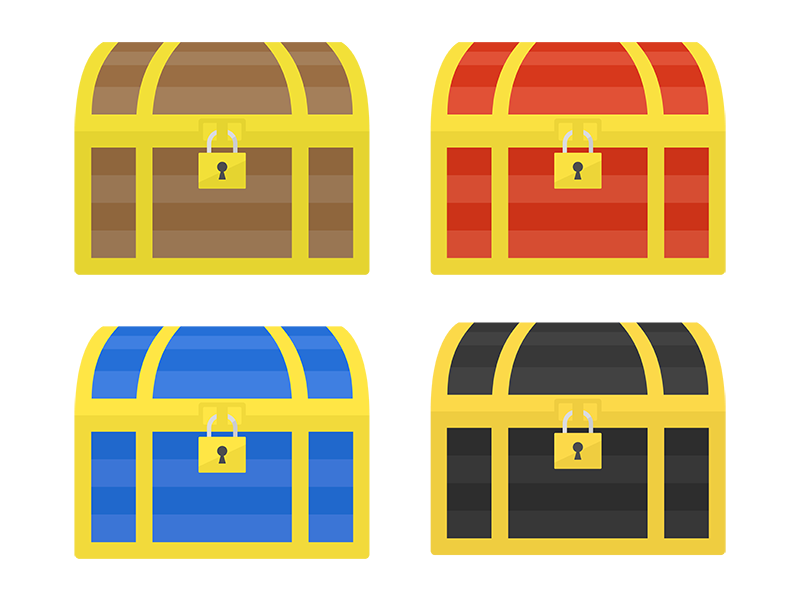 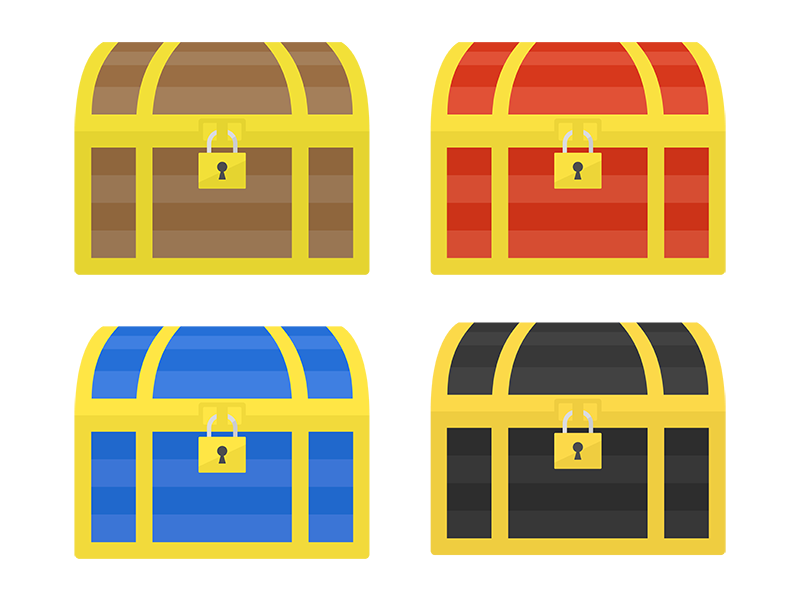 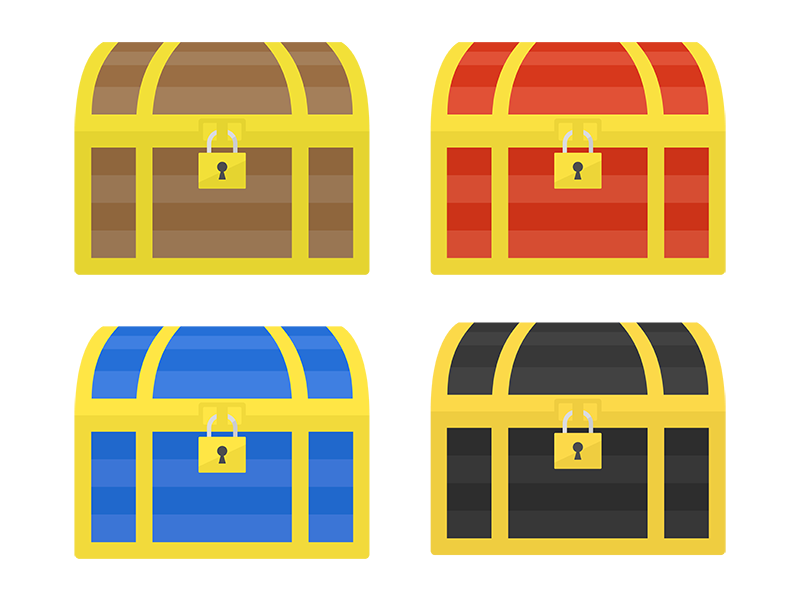 -20
+40
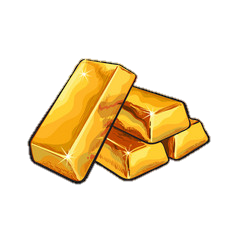 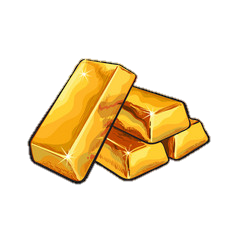 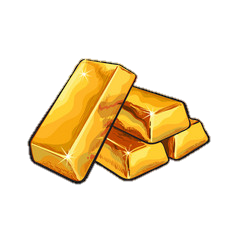 +50
TIẾP
Câu 8: Trong định luật III Niuton. Lực và phản lựcn mất đi thì:.
B. chúng xuất hiện và mất đi đồng thời.
A. cùng tác dụng vào một vật.
C. là cặp lực trực đối cân bằng.
D. hai lực cân bằng triệt tiêu lẫn nhau.
CHƯA CHÍNH XÁC!
Đáp án đúng:
B. chúng xuất hiện và mất đi đồng thời.
TIẾP
CHÍNH XÁC!
CHỌN 1 RƯƠNG KHO BÁU
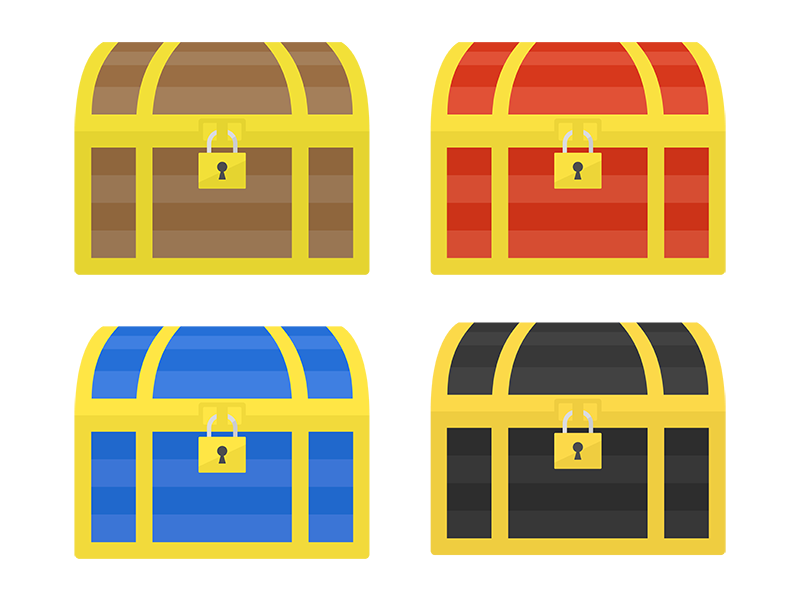 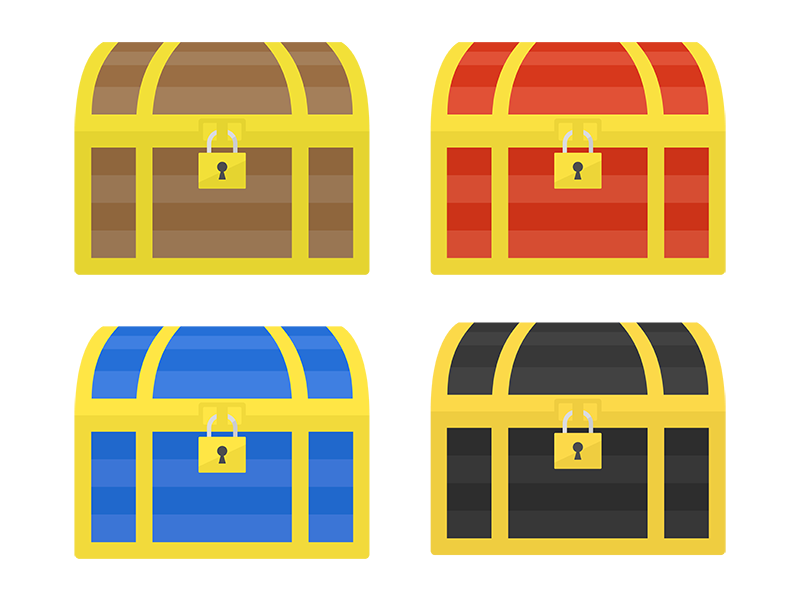 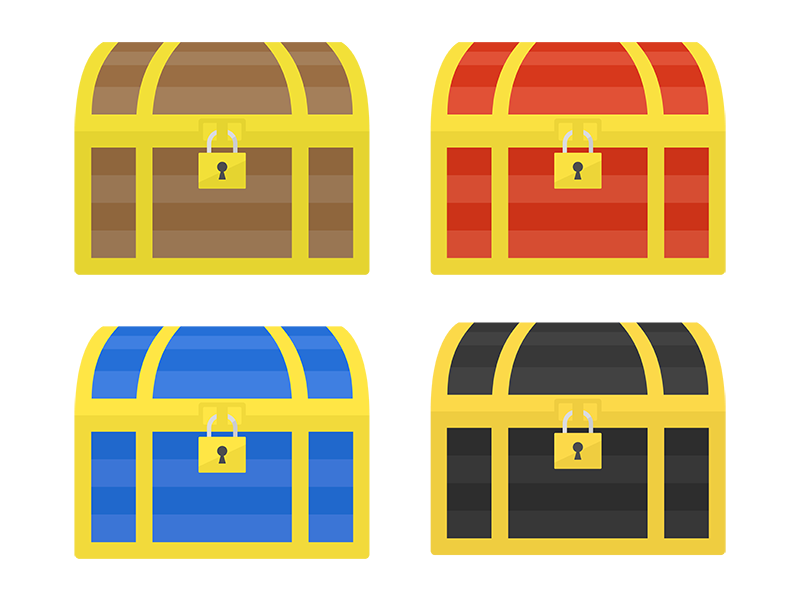 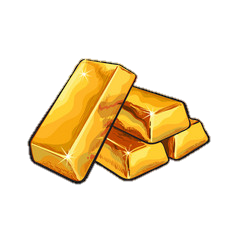 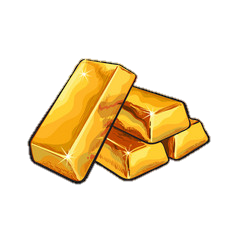 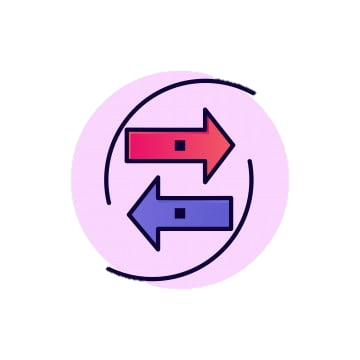 +40
x2
TIẾP
Hoán đổi
Câu 9: Chọn phát biểu sai về định luật III Niutơn.đi thì:.
B. Lực tác dụng và phản lực là hai lực trực đối.
A. Trong mọi trường hợp, khi vật M tác dụng vào N một lực tác dụng thì vật N cũng tác dụng lại vật M một phản lực.
C. Lực tác dụng và phản lực làm thành một cặp lực cân bằng.
D. Lực tác dụng và phản lực đặt vào hai vật khác nhau.
CHƯA CHÍNH XÁC!
Đáp án đúng:
C. Lực tác dụng và phản lực làm thành một cặp lực cân bằng
TIẾP
CHÍNH XÁC!
CHỌN 1 RƯƠNG KHO BÁU
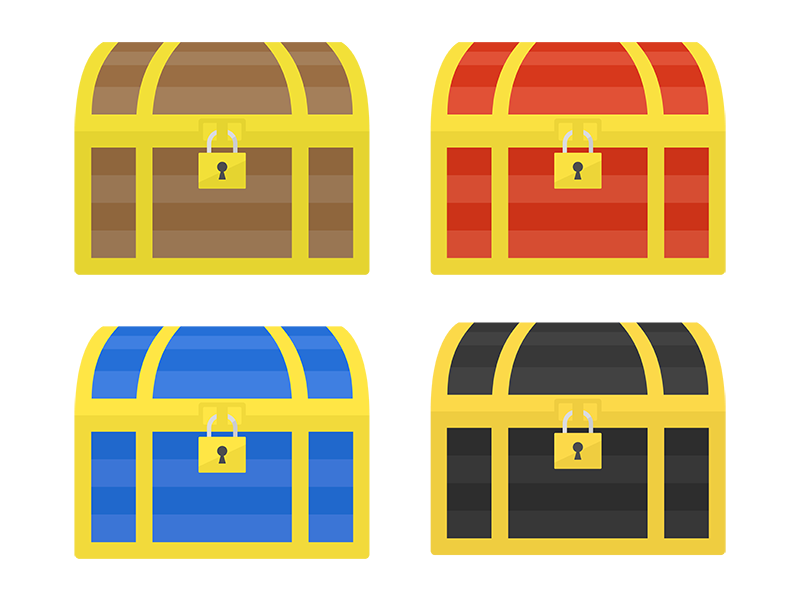 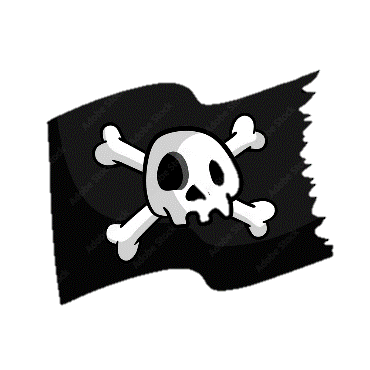 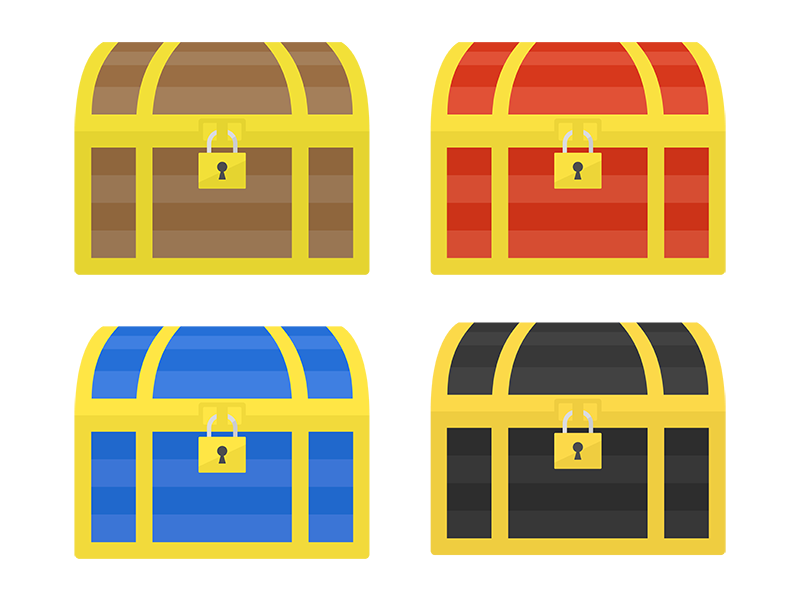 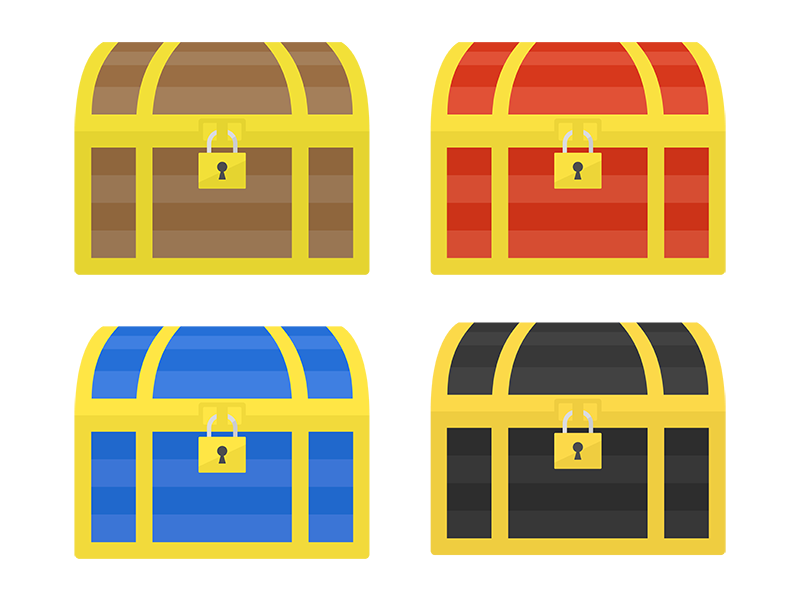 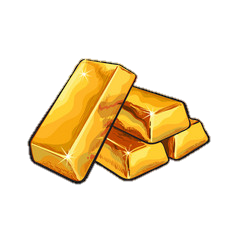 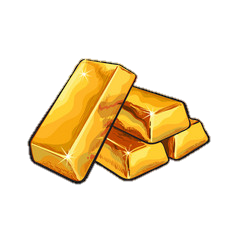 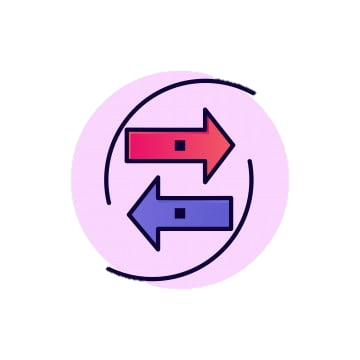 100
x3
TIẾP
Hoán đổi
Câu 10: Một người có trọng lượng 500N đứng trên mặt đất. Lực mà mặt đất tác dụng lên ngừơi đó có độ lớn?
B. Bé hơn 500N.
A. Bằng 500N.
C. lớn hơn 500 N.
D. Phụ thuộc vào nơi mà ngừời đó đứng trên mặt đất.
CHƯA CHÍNH XÁC!
Đáp án đúng:
A. Bằng 500N.
TIẾP
CHÍNH XÁC!
CHỌN 1 RƯƠNG KHO BÁU
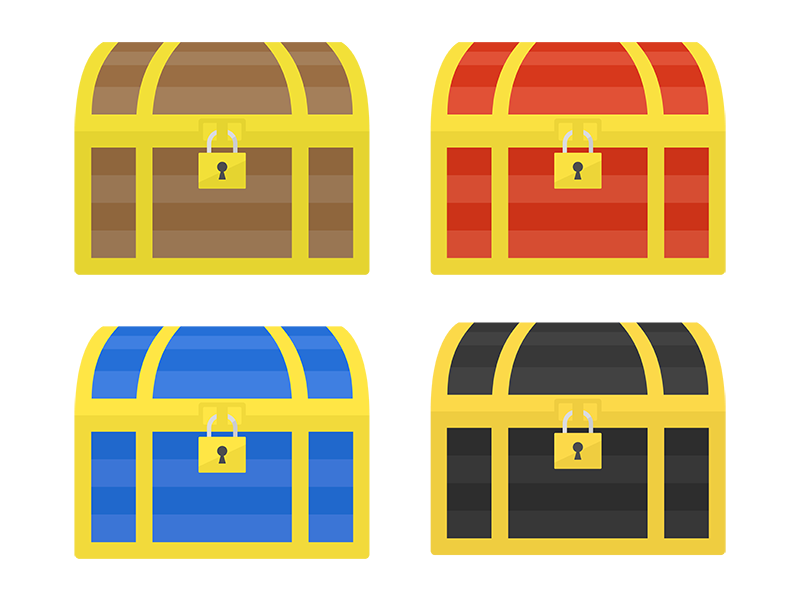 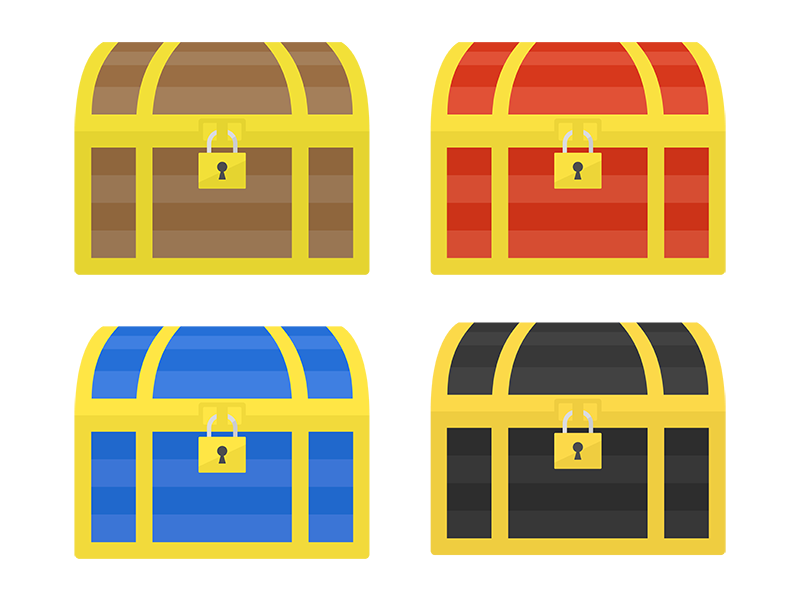 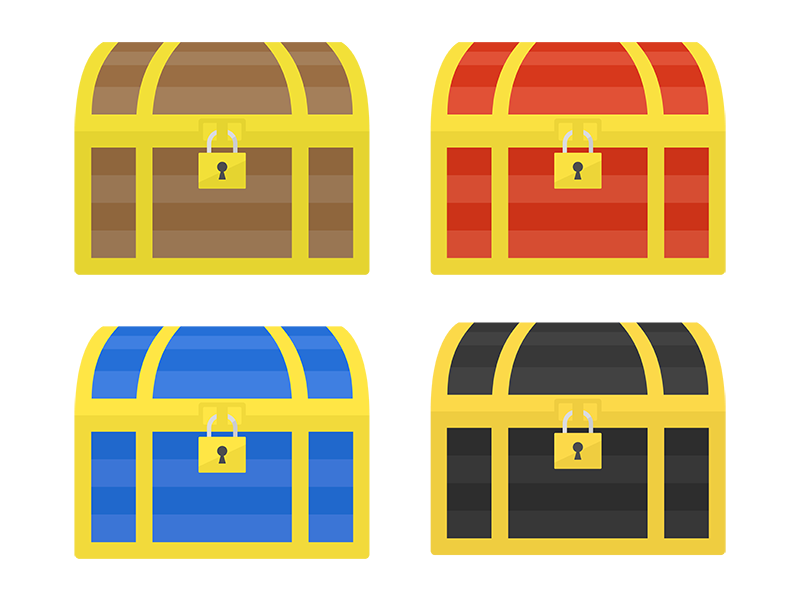 -30
+40
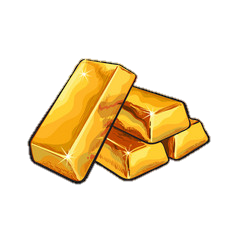 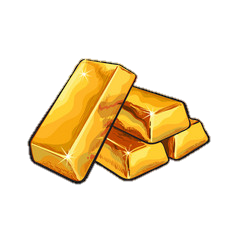 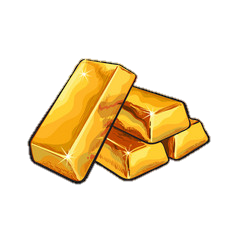 +20
TIẾP
Phiếu học tập
2
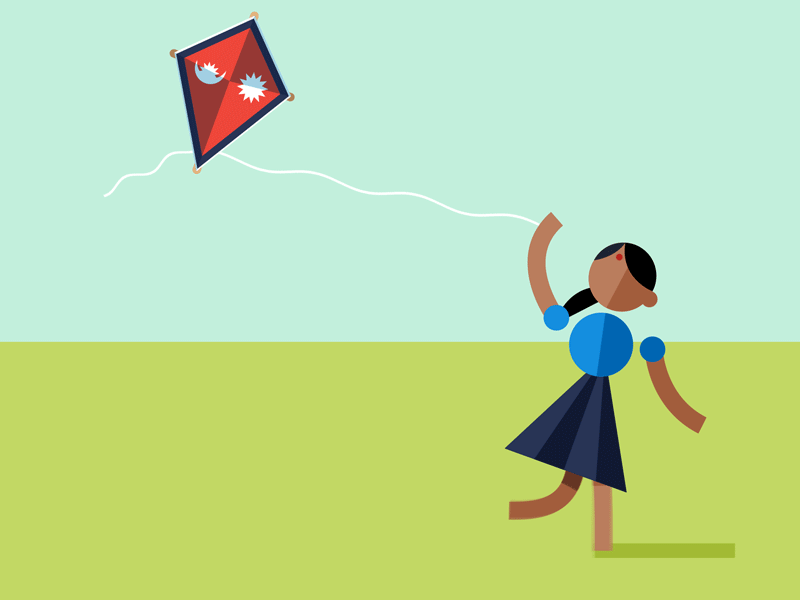 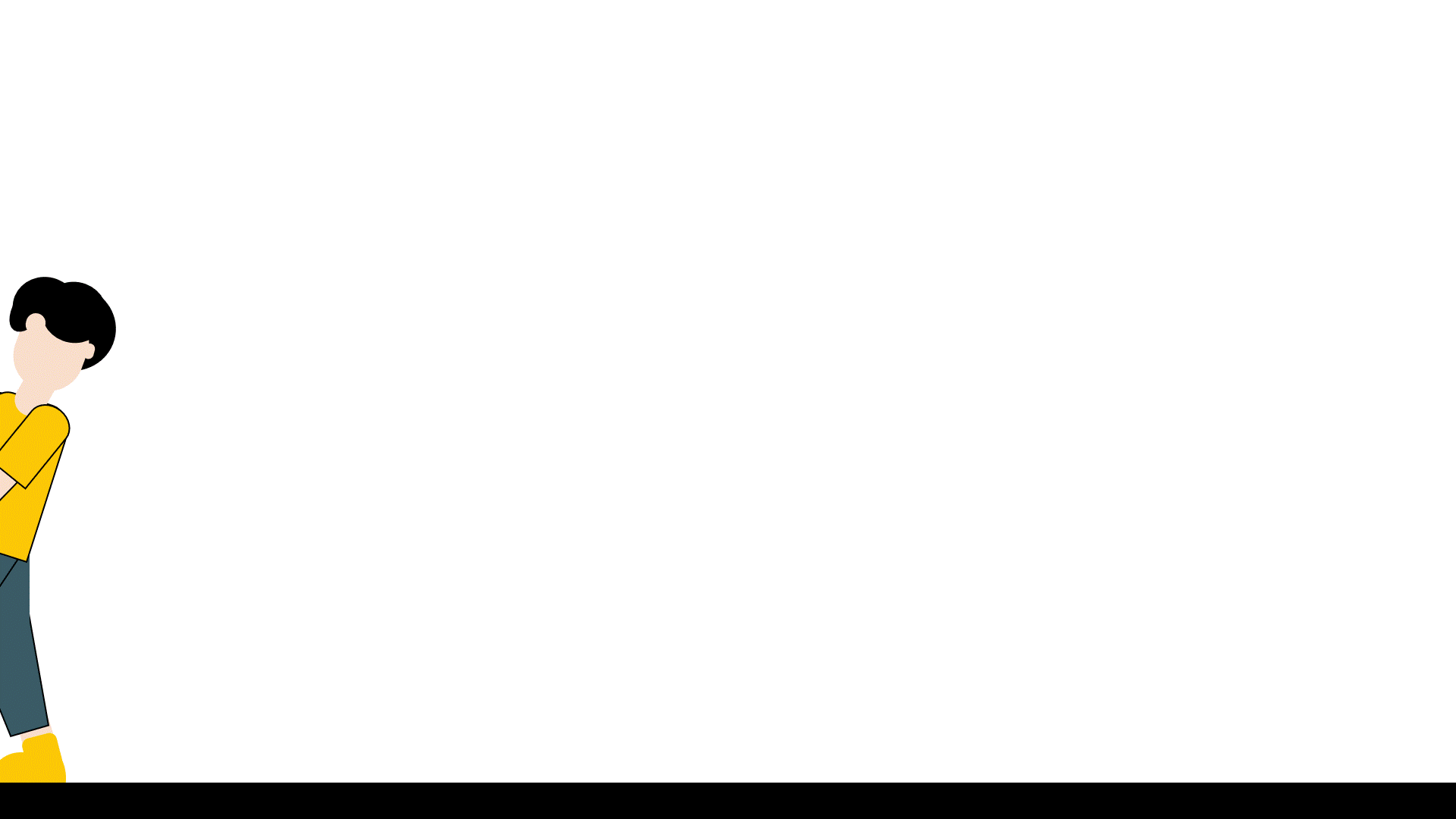 Tình huống liên quan đến loại lực nào?
1
Chỉ ra những hình vẽ liên quan đến trọng lực và lực căng dây.
2
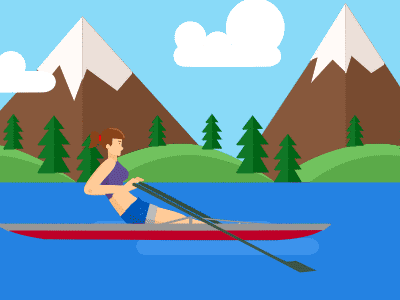 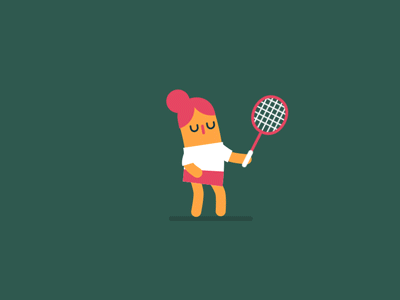 Kể thêm tình huống xuất hiện trọng lực và lực căng?
3
Phiếu học tập
2
Kể thêm tình huống xuất hiện trọng lực và lực căng?
3
+ Tình huống xuất hiện trọng lực:
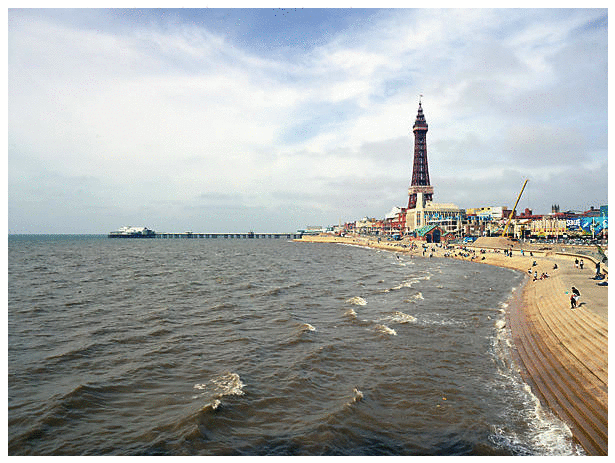 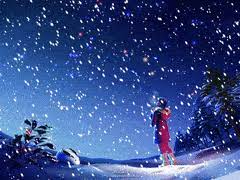 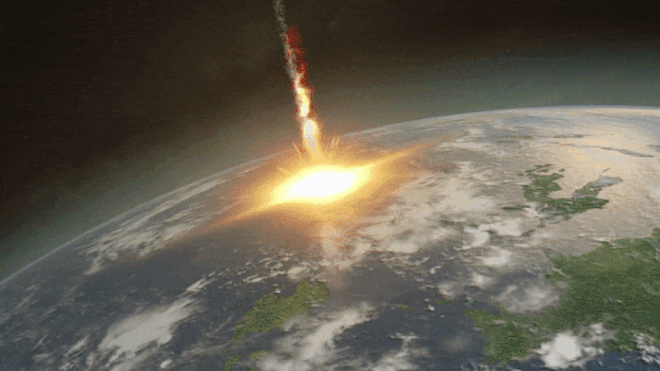 + Tình huống xuất hiện lực căng dây:
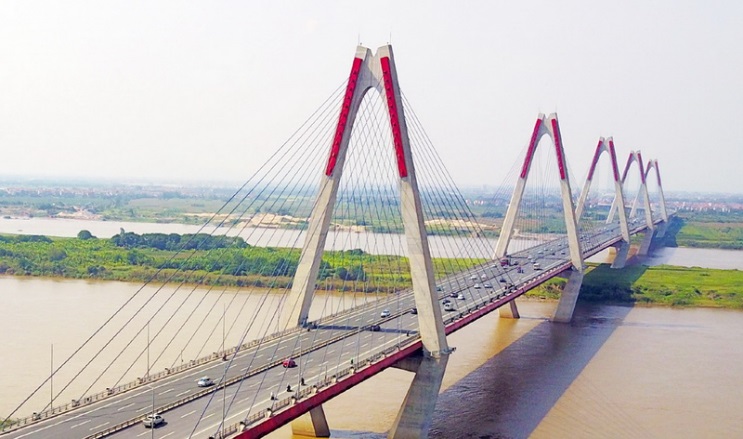 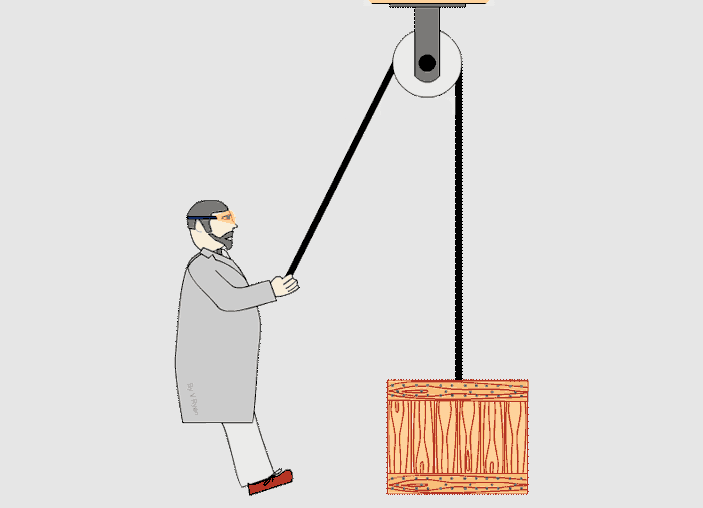 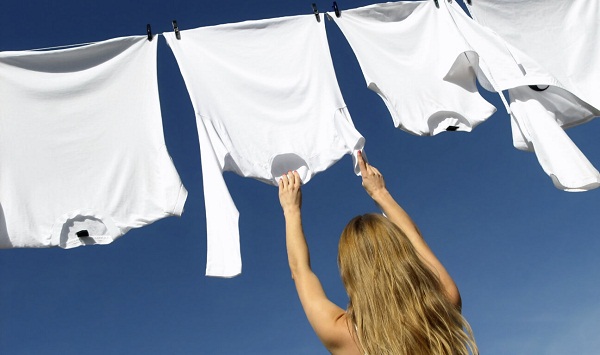 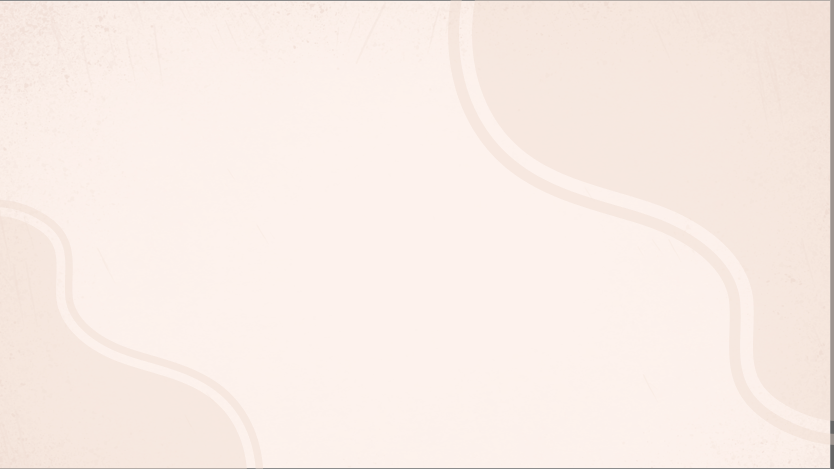 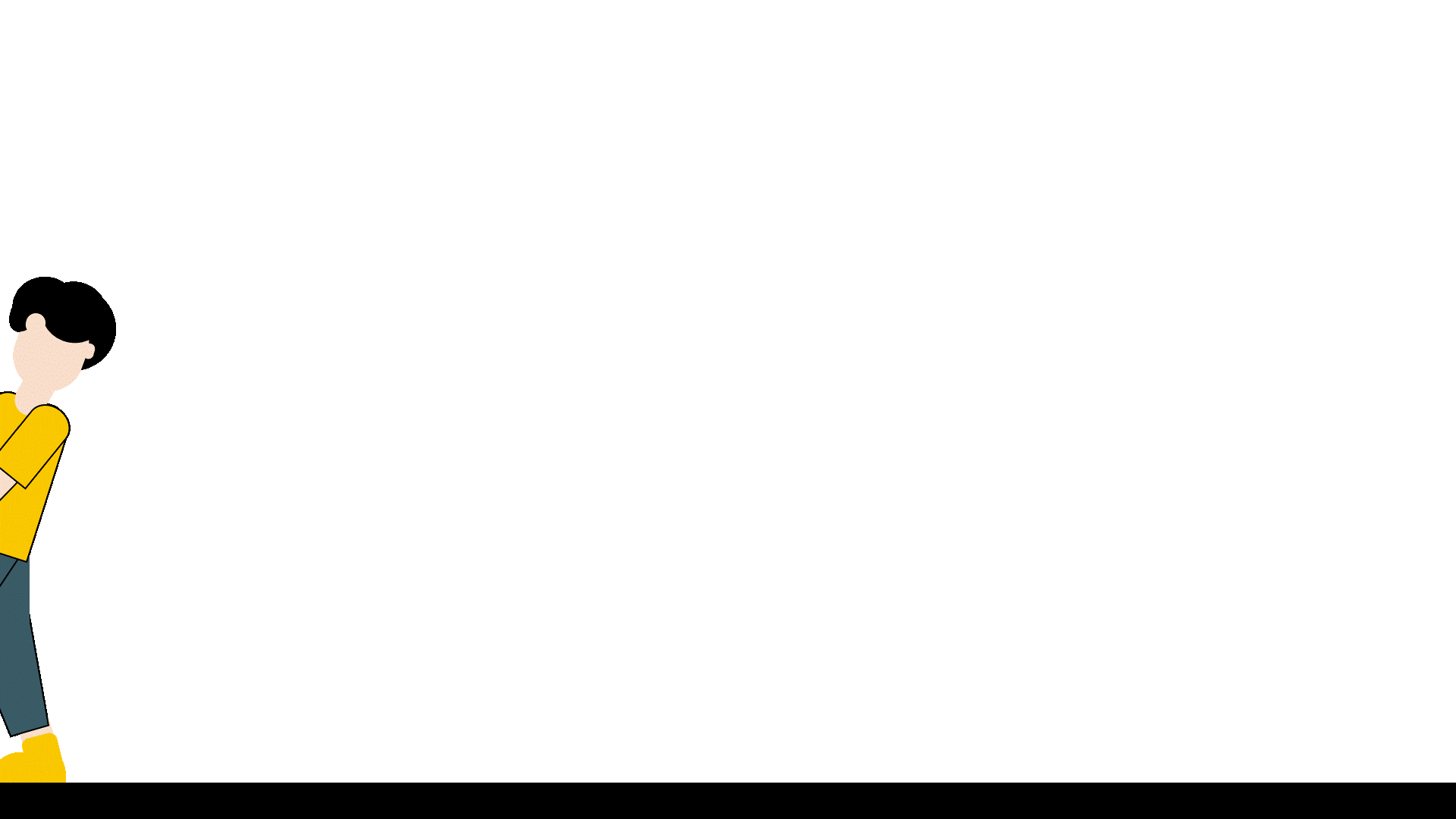 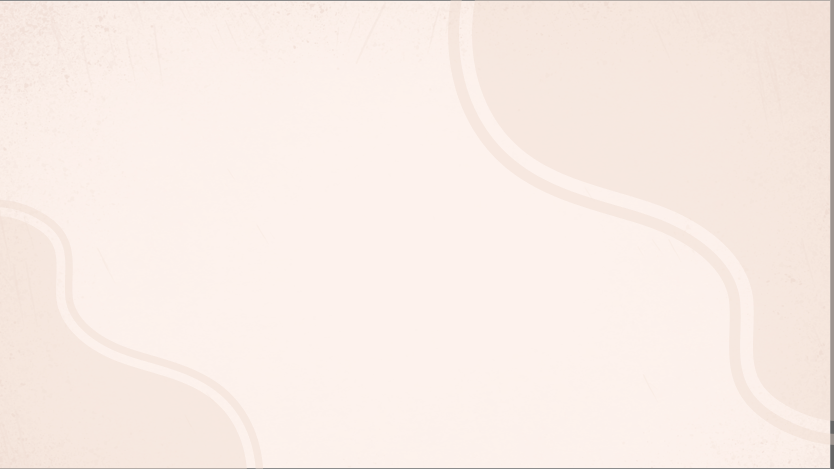 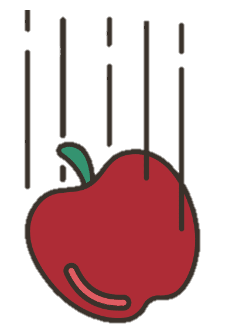 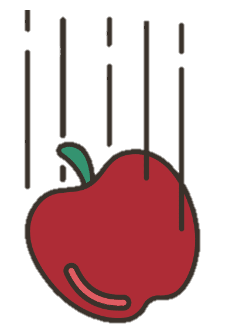 Bài 17:
TRỌNG LỰC - LỰC CĂNG
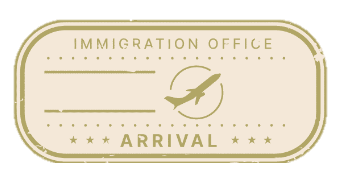 TRỌNG LỰC - LỰC CĂNG
Bài 17:
Trọng lực
I
Lực căng
II
Luyện tập
III
Vận dụng
IV
TRỌNG LỰC - LỰC CĂNG
Bài 17:
Trọng lực
I
Phiếu học tập
3
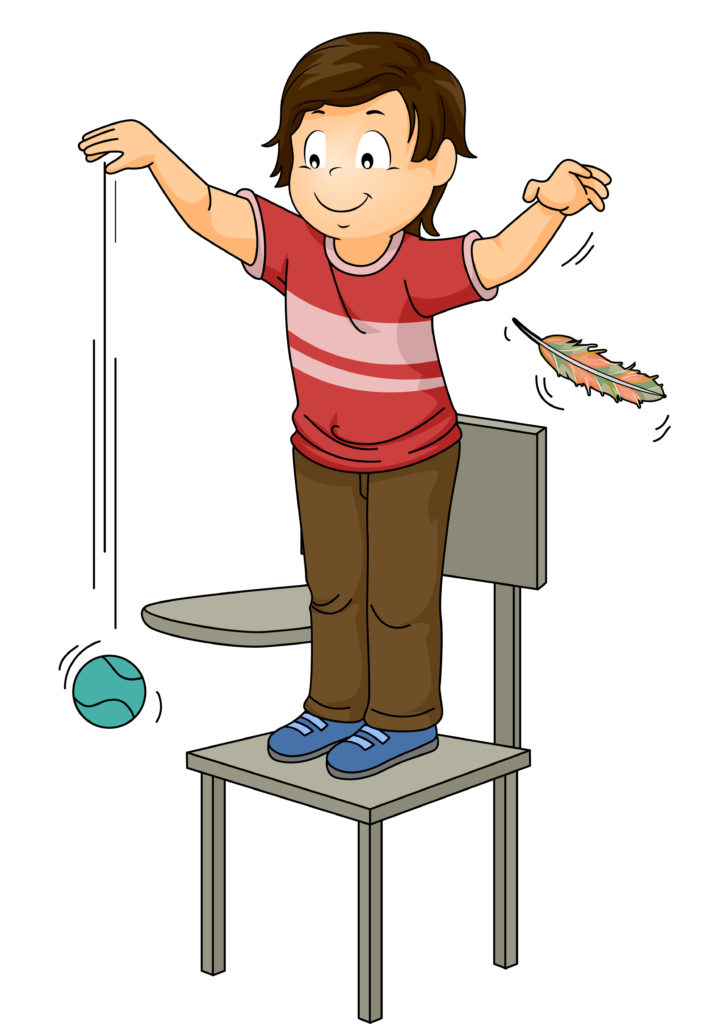 Tại sao khi buông tay, các vật xung quanh ta đều rơi xuống?
1
Hãy cho biết phương, chiều và điểm đặt của loại lực này?
2
Xét 1 vật có KL m rơi tự do, viết biểu thức định luật II Newton cho vật m?
3
Viết biểu thức trọng lực và cho biết mối quan hệ giữa trọng lượng và khối lượng của vật?
4
Phiếu học tập
3
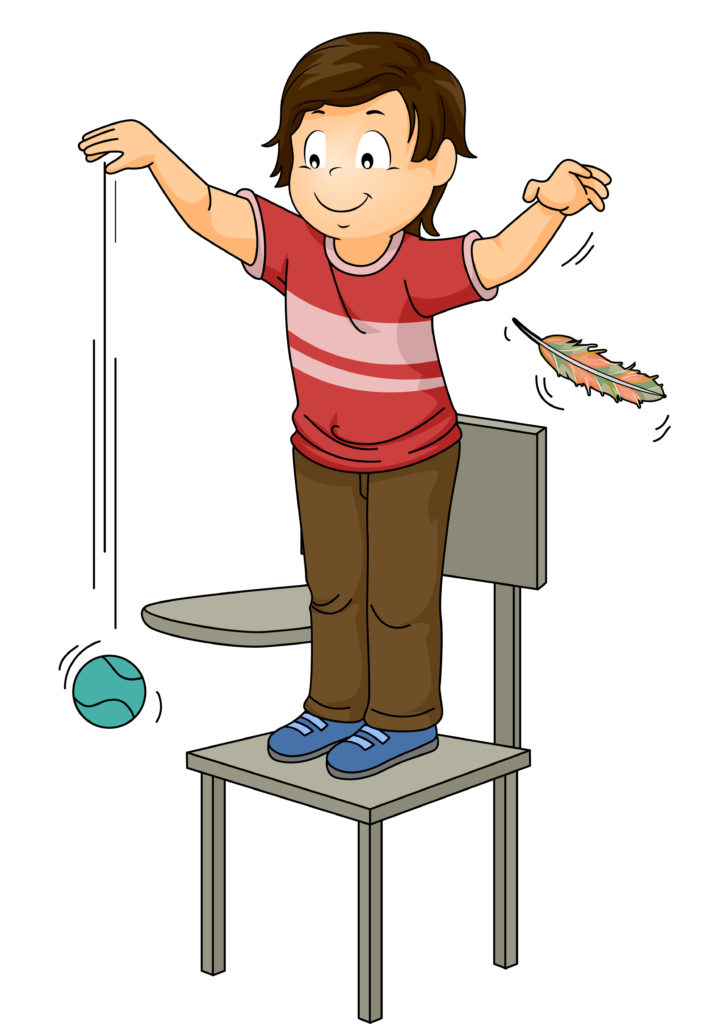 Tại sao khi buông tay, các vật xung quanh ta đều rơi xuống?
1
Khi được buông ra, các vật quanh ta đều rơi xuống đất vì chúng chịu tác dụng của lực hấp dẫn của Trái Đất. Lực này gọi là Trọng lực.
Hãy cho biết phương, chiều và điểm đặt của loại lực này?
2
Phiếu học tập
3
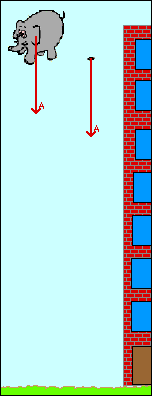 Xét 1 vật có KL m rơi tự do, viết biểu thức 
định luật II Newton cho vật m?
3
Viết biểu thức trọng lực và cho biết mối quan hệ giữa trọng lượng và khối lượng của vật?
4
TRỌNG LỰC - LỰC CĂNG
Bài 17:
Trọng lực
I
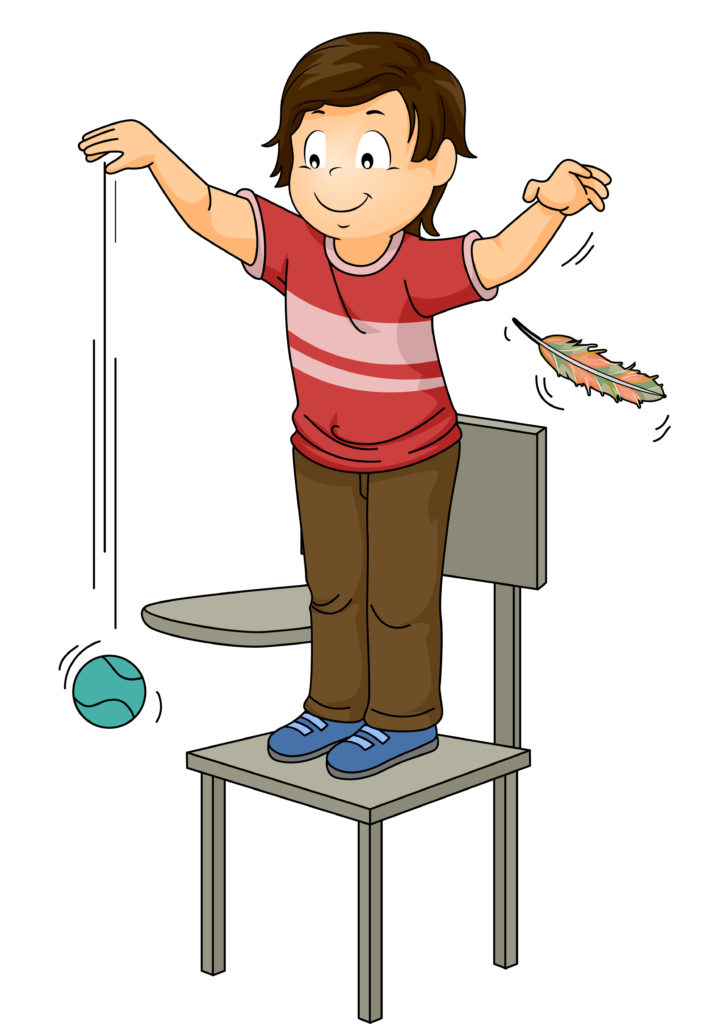 Phương
thẳng đứng
Chiều
hướng từ trên xuống
Điểm đặt
tại trọng tâm của vật
Độ lớn
P = m.g
TRỌNG LỰC - LỰC CĂNG
Bài 17:
Trọng lực
I
Phiếu học tập
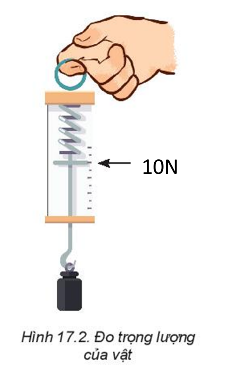 3
5
Đo trọng lượng của vật ở một địa điểm trên Trái Đất có gia tốc rơi tự do là 9,80m/s2, ta được P = 9,80N. Nếu đem vật này tới một điểm khác có gia tốc rơi tự do 9,78m/s2 thì khối lượng và trọng lượng của nó đo được là bao nhiêu? Từ đó em hãy phân biệt khái niệm giữa trọng lượng và khối lượng
6
Phiếu học tập
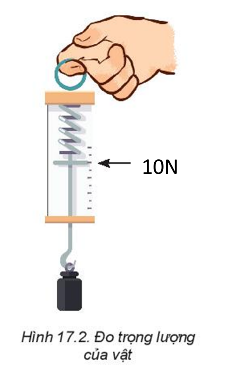 3
5
Phiếu học tập
3
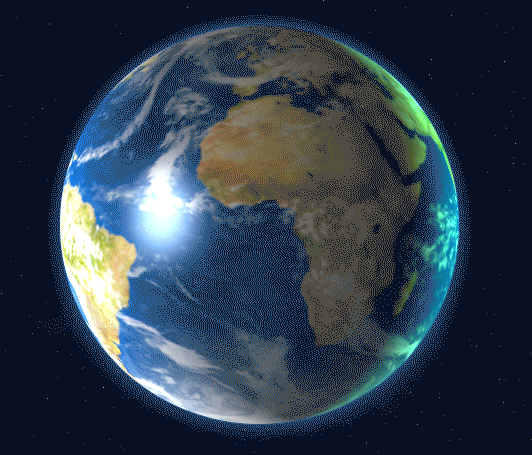 Đo trọng lượng của vật ở một địa điểm trên Trái Đất có gia tốc rơi tự do là 9,80m/s2, ta được P = 9,80N. Nếu đem vật này tới một điểm khác có gia tốc rơi tự do 9,78m/s2 thì khối lượng và trọng lượng của nó đo được là bao nhiêu? Từ đó em hãy phân biệt khái niệm giữa trọng lượng và khối lượng
6
TRỌNG LỰC - LỰC CĂNG
Bài 17:
Trọng lực
I
3. Phân biệt trọng lượng và khối lượng:
Trọng lượng của một vật thay đổi khi đem đến một nơi khác có gia tốc rơi tự do thay đổi.
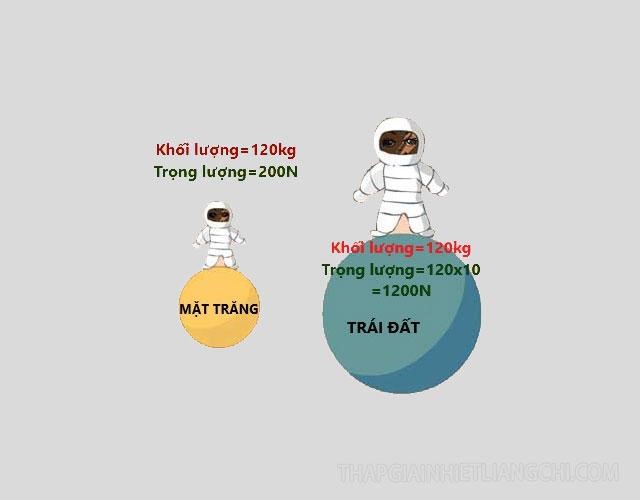 Khối lượng là số đo lượng chất của vật. Vì vậy, khối lượng của một vật không thay đổi khi ta chuyển nó từ nơi này đến nơi khác.
Vì sao con lật đật không bao giờ bị lật đổ?
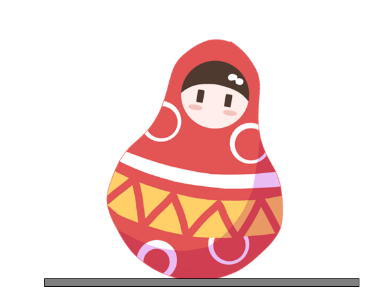 ?
Vì toàn bộ khối lượng của con lật đật đều dồn vào trọng tâm.
Trọng tâm có vai trò quan trọng trong sự cân bằng của các vật
Làm thế nào để xác định được trọng tâm của một vật?
?
TRỌNG LỰC - LỰC CĂNG
Bài 17:
Xác định trọng tâm của một vật phẳng, mỏng
?
Phiếu học tập
4
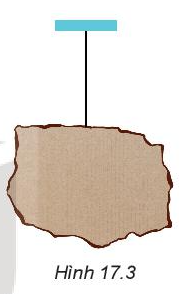 Treo một vật ở đầu một sợi dây. Khi vật ở trạng thái cân bằng, vật đã chịu tác dụng của những lực nào? Nhận xét?
1
2
Thảo luận nhóm và tiến hành thí nghiệm để tìm ra cách xác định trọng tâm của vật.
Xác định trọng tâm của vật hình tròn, hình vuông, hình tam giác, HCN? 
Em hãy rút ra nhận xét về trọng tâm của các vật phẳng có hình dạng đối xứng.
3
A
G
Phiếu học tập
4
Treo một vật ở đầu một sợi dây. Khi vật ở trạng thái cân bằng, vật đã chịu tác dụng của những lực nào? Nhận xét?
1
Tác dụng lên vật gồm lực căng của sợi dây và trọng lực  của vật, đây là 2 lực trực đối: 2 lực nằm trên cùng 1 giá và có cùng độ lớn.
Trọng tâm phải nằm trên đường kéo dài của dây treo.
Xác định trọng tâm của vật hình tròn, hình vuông, hình tam giác, HCN? 
Em hãy rút ra nhận xét về trọng tâm của các vật phẳng có hình dạng đối xứng.
2
Thảo luận nhóm và tiến hành thí nghiệm để tìm ra cách xác định trọng tâm của vật.
3
Phiếu học tập
4
2
Thảo luận nhóm và tiến hành thí nghiệm để tìm ra cách xác định trọng tâm của vật.
B1: Buộc dây vào lỗ nhỏ A, ở mép của vật rồi treo nó lên.
 Trọng tâm sẽ nằm trên đường kéo dài của dây (đường AB)
A
B
A
G
B
D
Phiếu học tập
4
2
Thảo luận nhóm và tiến hành thí nghiệm để tìm ra cách xác định trọng tâm của vật.
B2: Sau đó buộc dây vào một điểm khác C ở mép vật rồi treo vật lên.
 trọng tâm sẽ nằm trên đường kéo dài của dây (đường CD)
C
B3: Trọng tâm G là giao điểm của hai đường thẳng AB và CD
Phiếu học tập
4
Xác định trọng tâm của vật hình tròn, hình vuông, hình tam giác, HCN? 
Em hãy rút ra nhận xét về trọng tâm của các vật phẳng có hình dạng đối xứng.
3
G
G
G
G
+ Hình tròn, hình vuông trọng tâm nằm ở tâm của hình. Hình tam giác trọng tâm nằm ở giao tuyến của các trung tuyến.
+ Trọng tâm của các vật phẳng, mỏng và có dạng hình học đối xứng nằm ở tâm đối xứng của vật.
TRỌNG LỰC - LỰC CĂNG
Bài 17:
Xác định trọng tâm của một vật phẳng, mỏng
?
+ Trọng tâm của vật là điểm đặt của trọng lực tác dụng lên vật.
+ Trọng tâm của các vật phẳng, mỏng và có dạng hình học đối xứng nằm ở tâm đối xứng của vật.
G
G
G
G
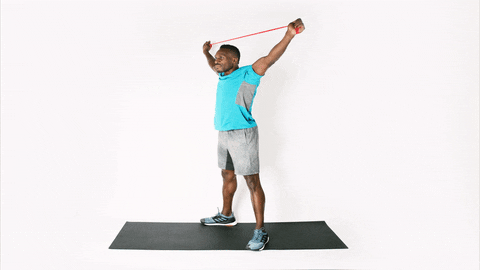 Khi dùng hai tay kéo dãn một sợi dây cao su.
dây cao su cũng kéo trở lại
Những đặc điểm về phương, chiều. điểm đặt của lực căng như thế nào?
?
TRỌNG LỰC - LỰC CĂNG
Bài 17:
Lực căng
II
Phiếu học tập
5
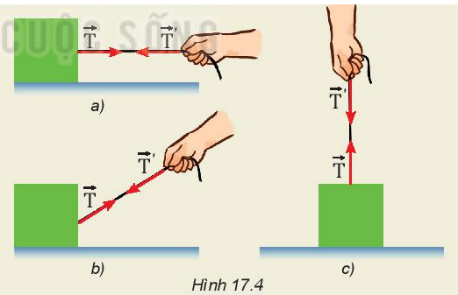 Dựa vào hình 17.4, em hãy thảo luận nhóm và phân tích để làm sáng tỏ những ý sau đây:
 Những vật nào chịu lực căng của dây?
 Lực căng có phương và chiều như thế nào?
 Nêu những đặc điểm (phương, chiều, điểm đặt) của lực căng?
1
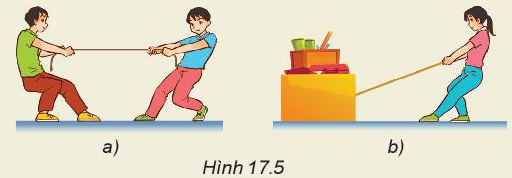 Hãy chỉ ra điểm đặt, phương chiều của lực căng trong hình 17.5a và 17.5b
2
Phiếu học tập
5
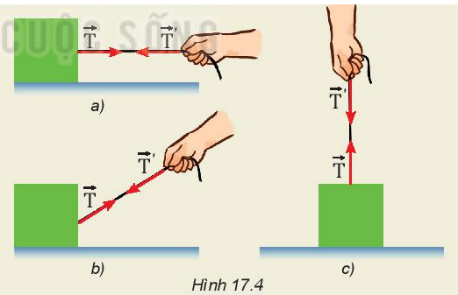 Dựa vào hình 17.4, em hãy thảo luận nhóm và phân tích để làm sáng tỏ những ý sau đây:
 Những vật nào chịu lực căng của dây?
 Lực căng có phương và chiều như thế nào?
 Nêu những đặc điểm (phương, chiều, điểm đặt) của lực căng?
1
a. Cả tay người và vật đều chịu lực căng của dây.
b. Lực căng dây có:
+ Điểm đặt: tại điểm tiếp xúc với vật (hoặc tay người)
+ Phương: trùng với phương của sợi dây.
+ Chiều: hướng từ hai đầu dây vào phần giữa của dây .
c. Đặc điểm của lực căng:
+ Điểm đặt: là điểm mà đầu dây tiếp xúc với vật.
+ Phương: trùng với phương của sợi dây.
+ Chiều: ngược với chiều của lực làm dãn dây.
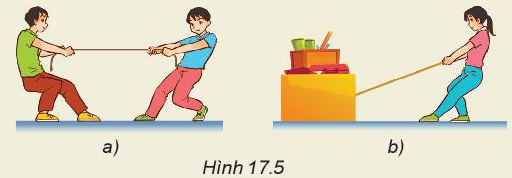 Hãy chỉ ra điểm đặt, phương chiều của lực căng trong hình 17.5a và 17.5b
2
Phiếu học tập
5
2
Hãy chỉ ra điểm đặt, phương chiều của lực căng trong hình 17.5a và 17.5b
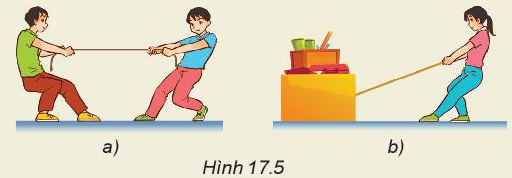 - Hình 17.5a: Lực căng có:
+ Điểm đặt: là điểm mà đầu dây tiếp xúc với tay của 2 người.
+ Phương: trùng với phương của sợi dây.
+ Chiều: ngược với chiều của lực do tay 2 người kéo dãn dây.
- Hình 17.5b: Lực căng có:
+ Điểm đặt: là điểm mà đầu dây tiếp xúc với vật và tay người.
+ Phương: trùng với phương của sợi dây.
+ Chiều: ngược với chiều của lực do vật và người kéo dãn dây.
TRỌNG LỰC - LỰC CĂNG
Bài 17:
Lực căng
II
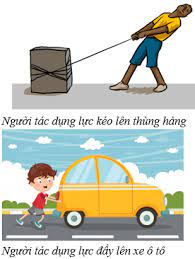 Điểm đặt
tại vị trí của vật tiếp xúc với dây
Phương
trùng với phương của sợi dây
Chiều
ngược với chiều của lực kéo dãn dây
TRỌNG LỰC - LỰC CĂNG
Bài 17:
Lực căng
II
* Lưu ý:
Thực chất lực căng của sợi dây chính là lực đàn hồi do sự biến dạng đàn hồi của dây tạo ra (k/n lực đàn hồi các em sẽ được tìm hiểu ở bài sau)
1
Với những dây có khối lượng không đáng kể thì lực căng dây ở hai đầu dây luôn có cùng một độ lớn.
2
Lực căng dây xuất hiện tại mọi điểm trên dây. Độ lớn của lực căng dây được xác định dựa vào điều kiện cụ thể của cơ hệ.
3
TRỌNG LỰC - LỰC CĂNG
Bài 17:
Trọng lực
Lực căng
I
II
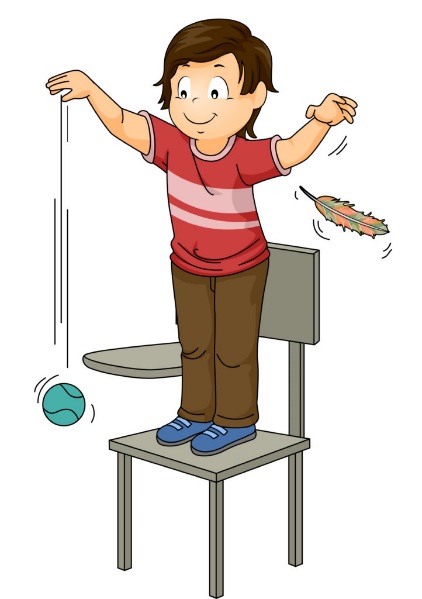 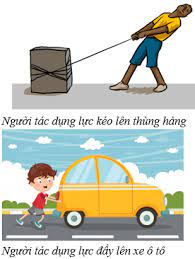 Phương
Điểm đặt
thẳng đứng
tại vị trí của vật tiếp xúc với dây
Chiều
Phương
hướng từ trên xuống
trùng với phương của sợi dây
Điểm đặt
Chiều
ngược với chiều của lực kéo dãn dây
tại trọng tâm của vật
Độ lớn
P = m.g
Phiếu học tập
6
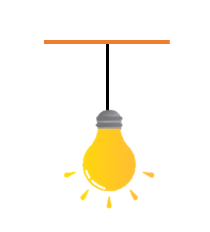 Một bóng đèn có khối lượng 500g được treo thẳng đứng vào trần nhà bằng một sợi dây và đang ở trạng thái cân bằng.
a. Biểu diễn các lực ở trạng thái cân bằng.
b. Tính độ lớn của lực căng.
c. Nếu dây treo chỉ chịu được một lực căng giới hạn 5,5N thì nó có bị đứt hay không?
1
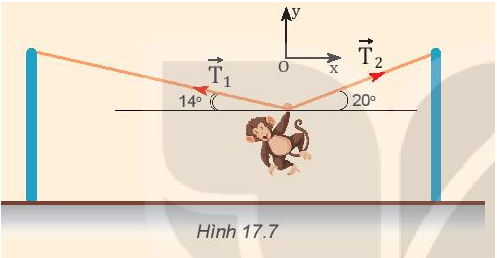 2
Phiếu học tập
6
Một bóng đèn có khối lượng 500g được treo thẳng đứng vào trần nhà bằng một sợi dây và đang ở trạng thái cân bằng.
a. Biểu diễn các lực ở trạng thái cân bằng.
b. Tính độ lớn của lực căng.
c. Nếu dây treo chỉ chịu được một lực căng giới hạn 5,5N thì nó có bị đứt hay không?
1
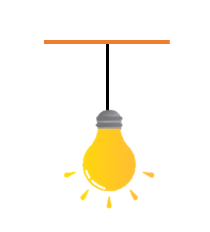 Phiếu học tập
6
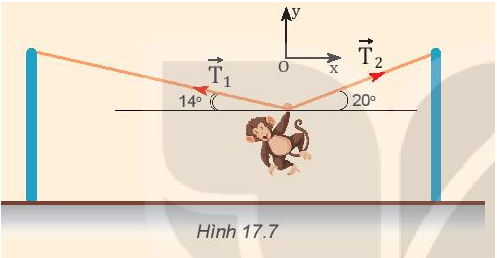 2
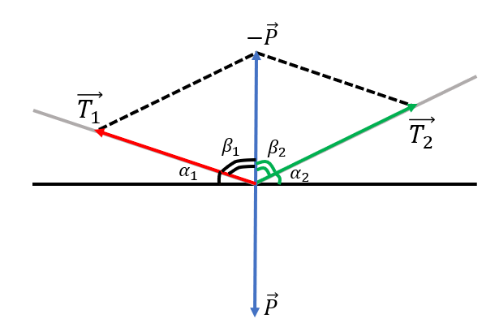 NHIỆM VỤ VỀ NHÀ
Giải thích được vật phẳng, đồng chất, có dạng hình học đối xứng nằm ở tâm đối xứng của vật.
1
Giải thích được vì sao các vệ tinh nhân tạo của 
Trái Đất cuối cùng đều rơi xuống Trái Đất.
2
Ôn lại những nội dung chính của bài 
và làm bài tập SGK
3
Xem trước bài 18: Lực ma sát
4
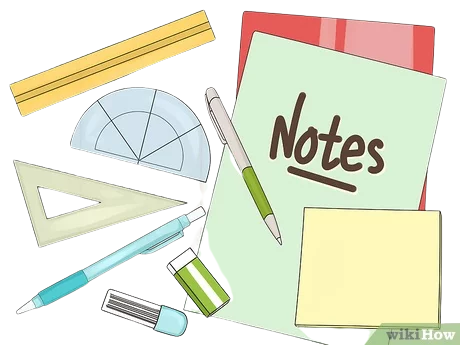 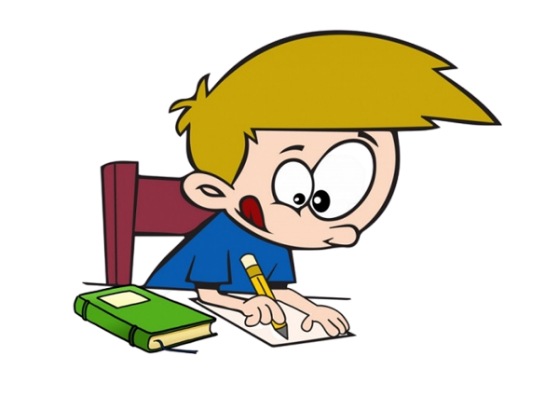